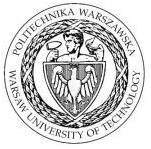 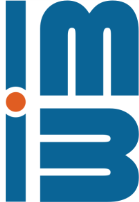 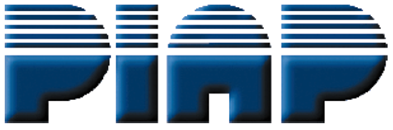 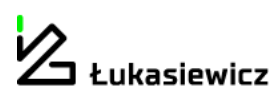 Industrial applications-oriented, microwave modeling in Elmer 

Roman Szewczyk 1,2, Anna Ostaszewska-Liżewska 1,2, 
Dominika Kopala 1, Jakub Szałatkiewicz 2,3

roman.szewczyk@pw.edu.pl, anna.lizewska@pw.edu.pl, dominika.kopala.stud@pw.edu.pl, jakub.szalatkiewicz@gmail.com 

1) Warsaw University of Technology, Faculty of Mechatronics

2) Łukasiewicz Research Network - Industrial Research Institute for Automation and Measurements, Warsaw, Poland 

3) Phoenix Surowce sp. zoo, Warsaw, Poland 

20.05.2021
Warsaw-Espoo, Elmer FEM free webinar series
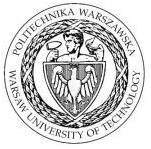 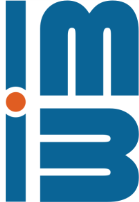 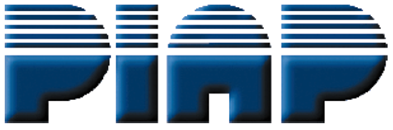 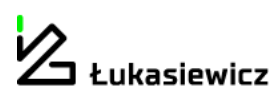 Plan of the presentation:

Roman Szewczyk (PhD., DSc., ProfTitul.)  - few words about the history and the most important ideas behind our work.

Anna Ostaszewska-Liżewska (PhD.) – meshing for Elmer microwave modelling, problems with presentation of 3D vector fields.

Dominika Kopala (engineer, M.Sc.-student) – microwave models and .sif file

Jakub Szałatkiewicz (PhD., DSc.) – practical applications of microwave technology and Elmer models
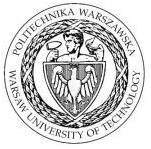 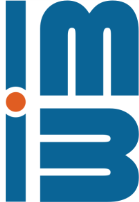 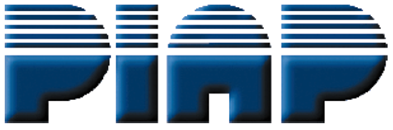 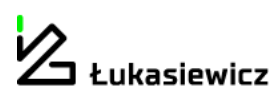 Warsaw University of Technology 
Faculty of Mechatronics

Leading Polish technical university since 1915
19 faculties, 30 000 students
ŁUKASIEWICZ Research Network – Industrial Research Institute for Automation and Measurements

Technology transfer oriented, publicresearch institute, since 1965.
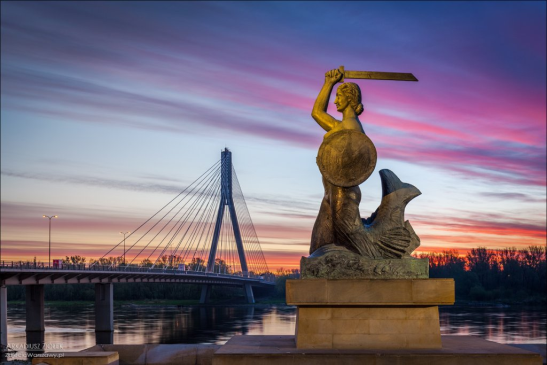 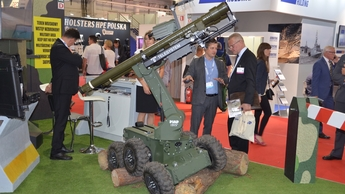 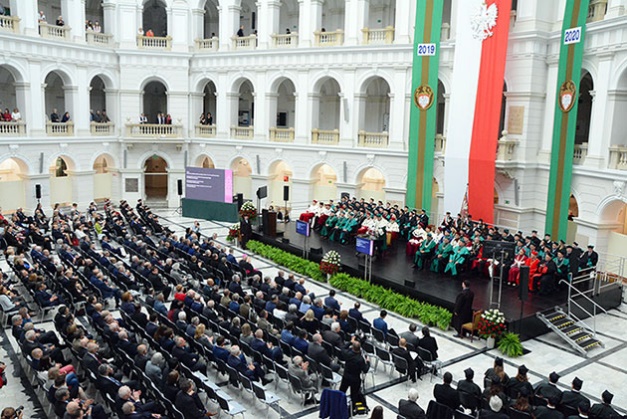 Both in Warsaw, Poland
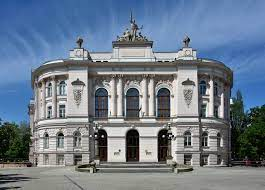 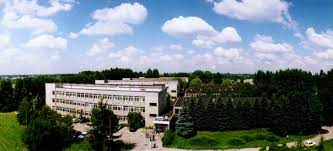 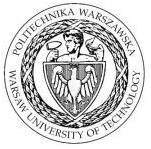 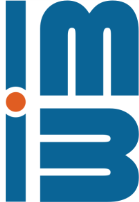 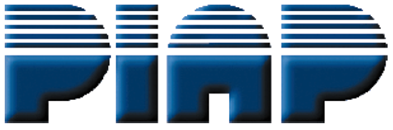 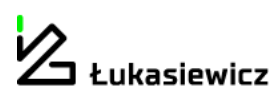 Our adventure with ELMER FEM started in 2012. 

In cooperation with RADWAG, Polish private company we undertakenthe development of laboratory microwave moisture analyzers
– tool for assessment of humidity level in biological materials, 
such as wood, yoghurt, etc.


Laboratory microwave moisture analyzers: 
2 producers around the world,
very expensive,
highly profitable.
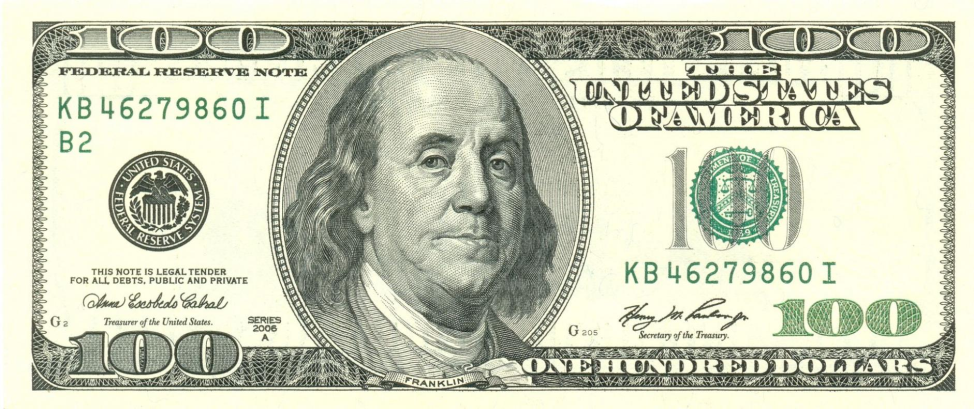 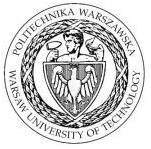 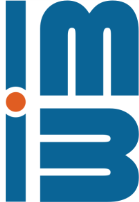 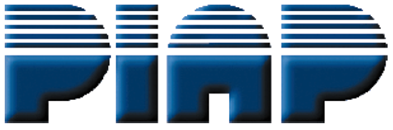 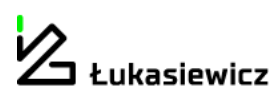 Barrier:

Microwave chamber of laboratory microwave moisture analyzerhas to be kept in resonance.

To determine the geometry of the microwave chamber suitable for the  resonance, you need to model it using finite elements method.

Cost of commercial software – half of our project’s budget.


Solution: ELMER FEM
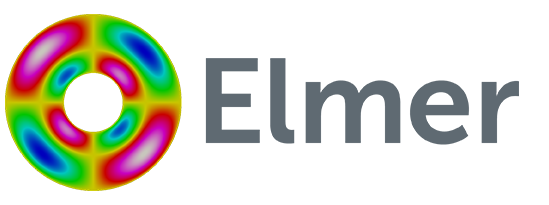 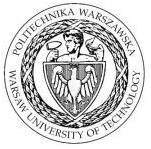 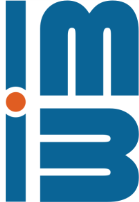 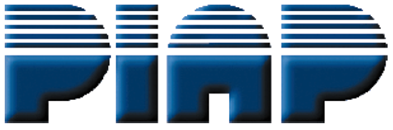 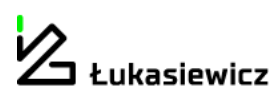 ELMER TEAM: developed microwave module for ELMER FEM

PIAP, WUT: developed the project of microwave chamber

RADWAG: developed the laboratory microwave moisture analyzer and introduced it to the global market

Third company in the global market!
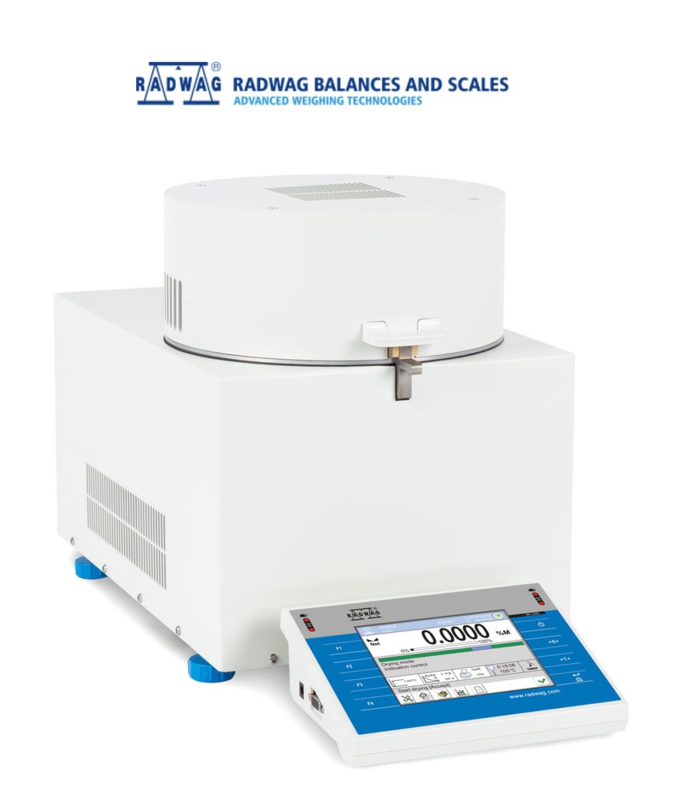 https://radwag.com/en/pmv-50-microwave-moisture-analyzer,4,401-153
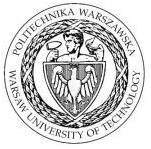 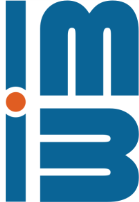 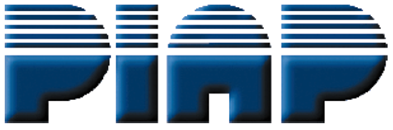 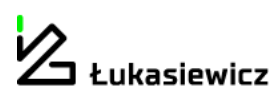 Now, we use ELMER FEM as a standard for our education and research.

No problem with commercialization.
Easy integration in large softwarestructures for optimization.
Possible to integrate our own models(tensor description of permeability -- mechanical stresses dependences).
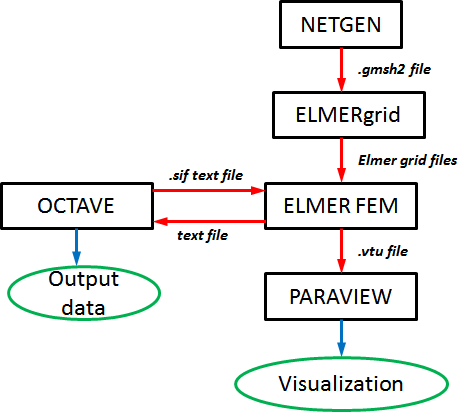 R. Szewczyk, M. Nowicki, A. Ostaszewska-Liżewska,A. Bieńkowski , P. Nowak, M. Malinen
„Accuracy of frame-shaped samples based measurements of magnetoelastic characteristics of soft magnetic materials”
Measurement 162 (2020) 107899
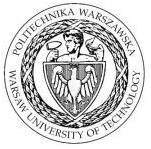 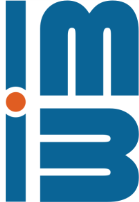 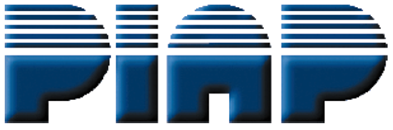 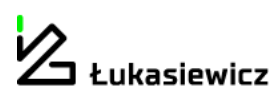 Let us guide you through all microwave system modelling process.

First: tetrahedral meshes for modelling
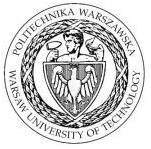 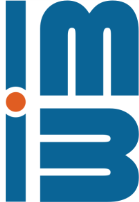 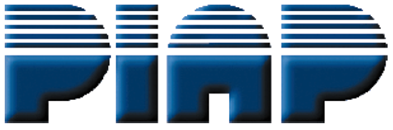 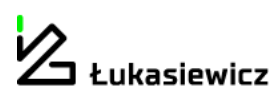 First: tetrahedral meshes for modelling -  why Netgen?

More control -> external mesh generators -> open source:
GMSH  - the most popular, fast, light and user friendly, with GUI
Salome - a great cross platform for pre- and postprocessing
FreeCAD -  parametric modelling 
Netgen - modules for mesh optimization and mesh refinement, writes meshes in Elmer format (linear only)
Remote control of cumputing
text mode
Computing series automation with sripts
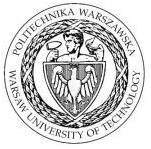 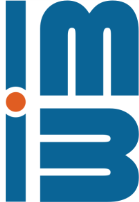 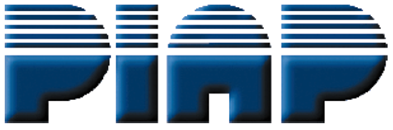 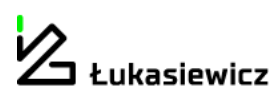 160 mm
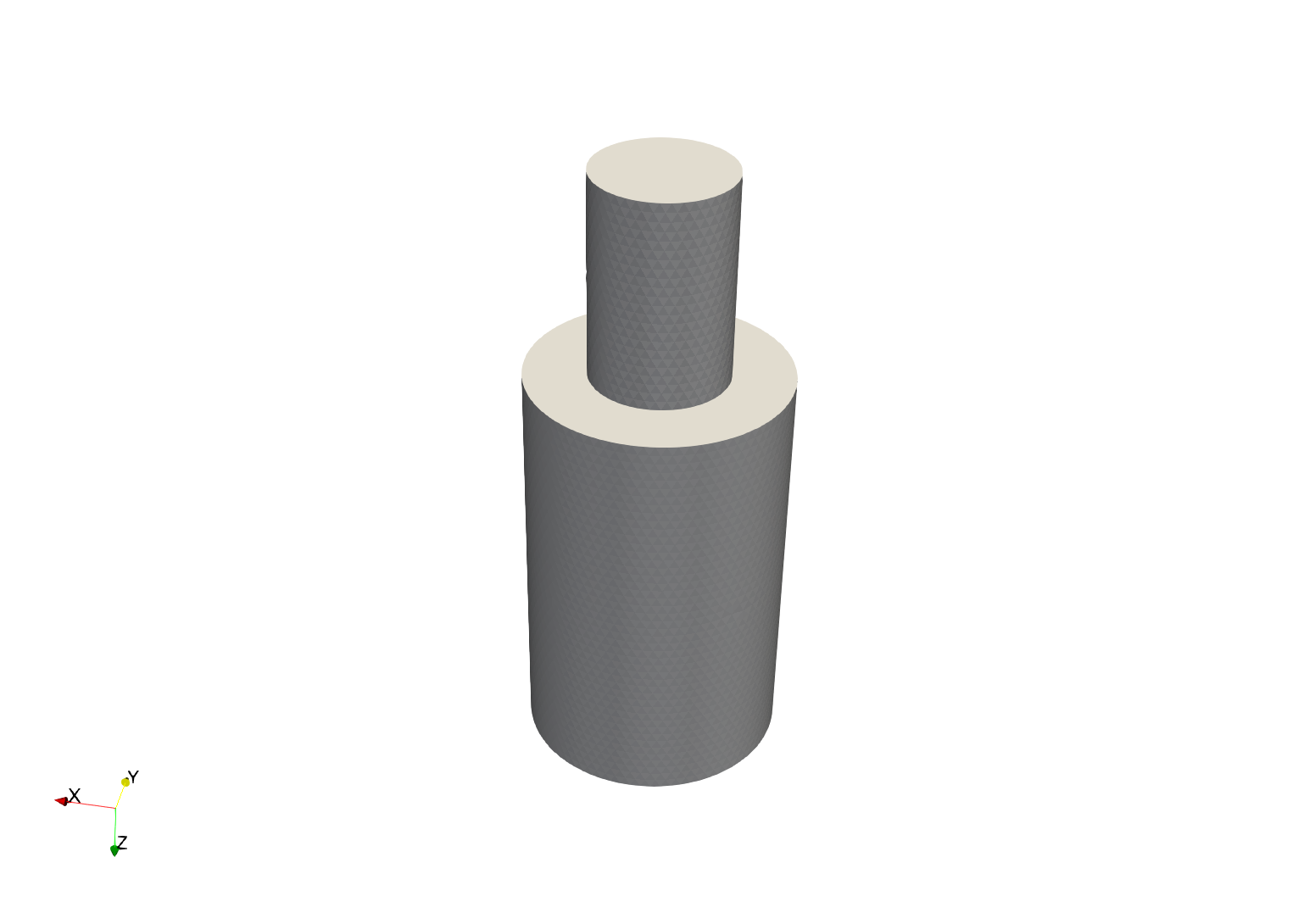 algebraic3d

# ------------- Waveguide -------------
solid UP_PIPE = plane(0,0,0;0,0,-1);
solid DOWN_PIPE = plane(0,0,300;0,0,1);
solid PIPE = cylinder(0,0,-100;0,0,400;80);
solid WAVEGUIDE = PIPE and DOWN_PIPE and UP_PIPE;

# ------------- Chamber -------------
solid UP_BOX = plane(0,0,240;0,0,-1);
solid DOWN_BOX = plane(0,0,720;0,0,1);
solid BOX = cylinder(0,0,200;0,0,800;151);
solid CAVITY = BOX and DOWN_BOX and UP_BOX;

# --------- Join waveguide + chamber ---------
solid MIC = WAVEGUIDE or CAVITY;

# generate object
tlo MIC;
720 mm
480 mm
302 mm
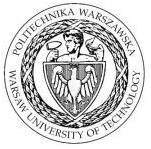 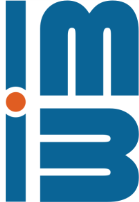 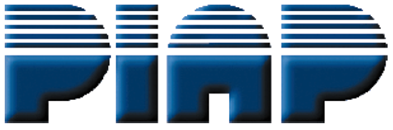 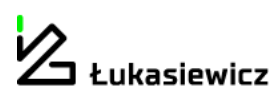 Step one: define gometry
160 mm
Define solid primitives





Conduct a logical operation







Generate solid
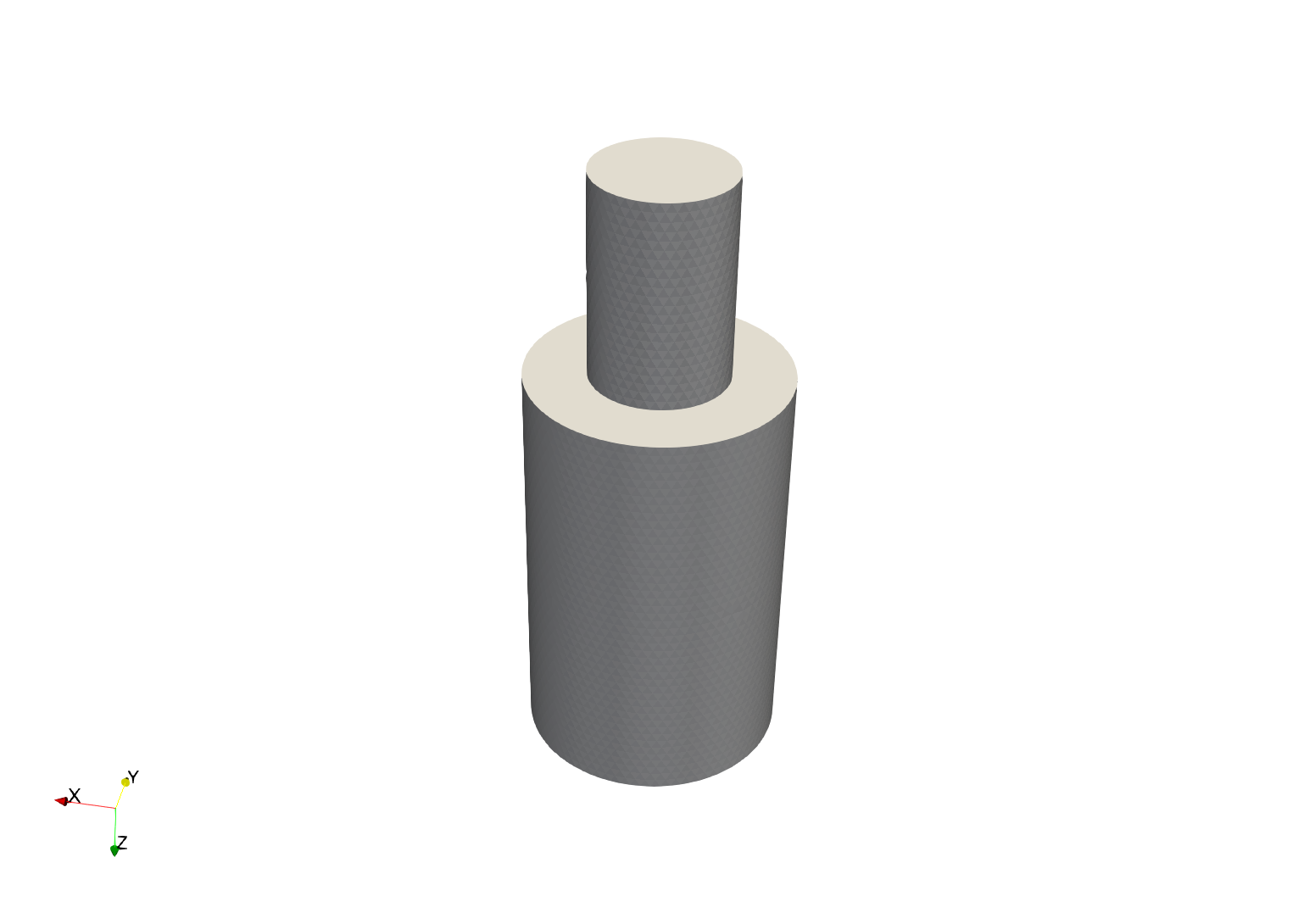 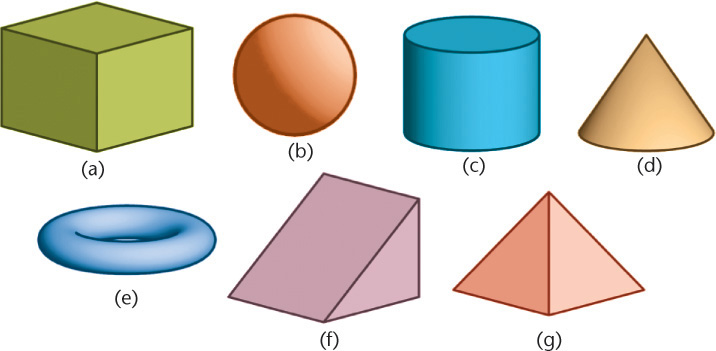 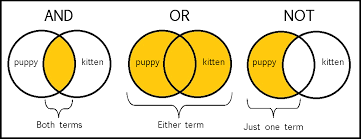 720 mm
480 mm
302 mm
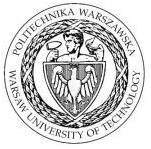 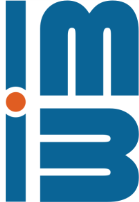 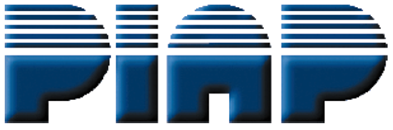 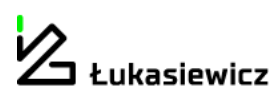 algebraic3d



#------------- Waveguide -------------
solid PIPE = cylinder(0,0,-100;0,0,400;80);




# generate object
tlo PIPE;
comment
name
type
Xa, Ya, Za; Xb, Yb, Zb
AB points of the axis
primitive
radius
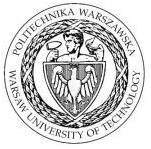 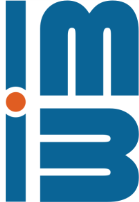 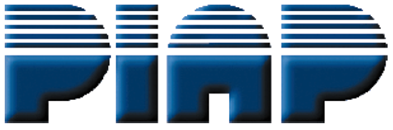 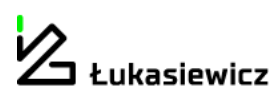 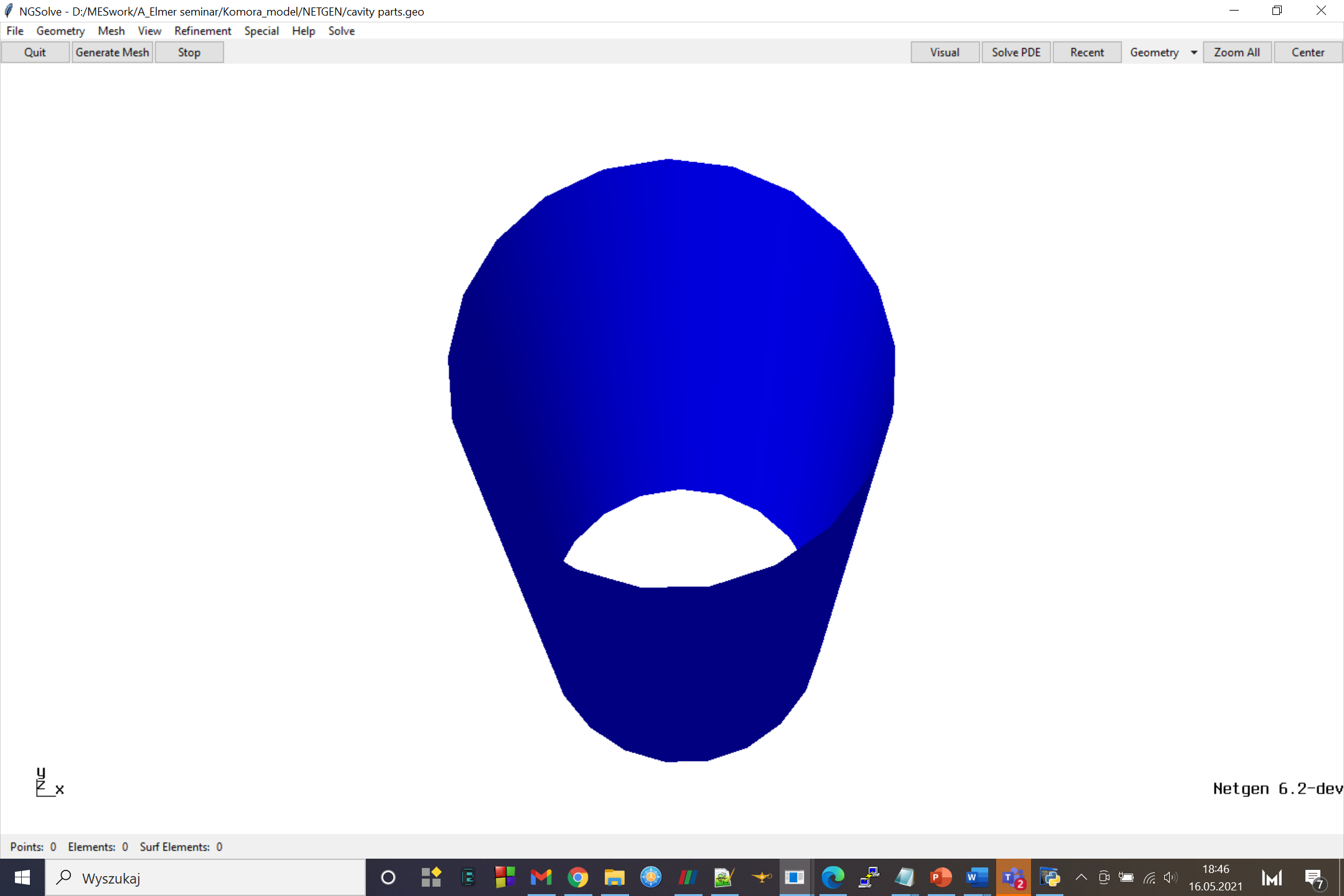 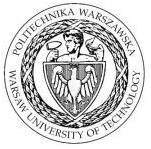 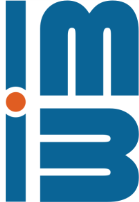 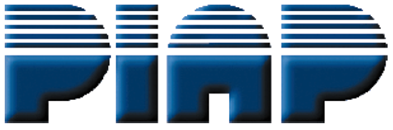 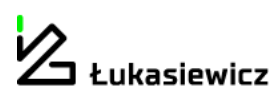 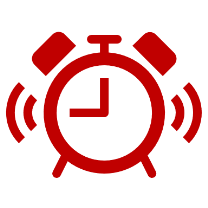 Lifehack alert!
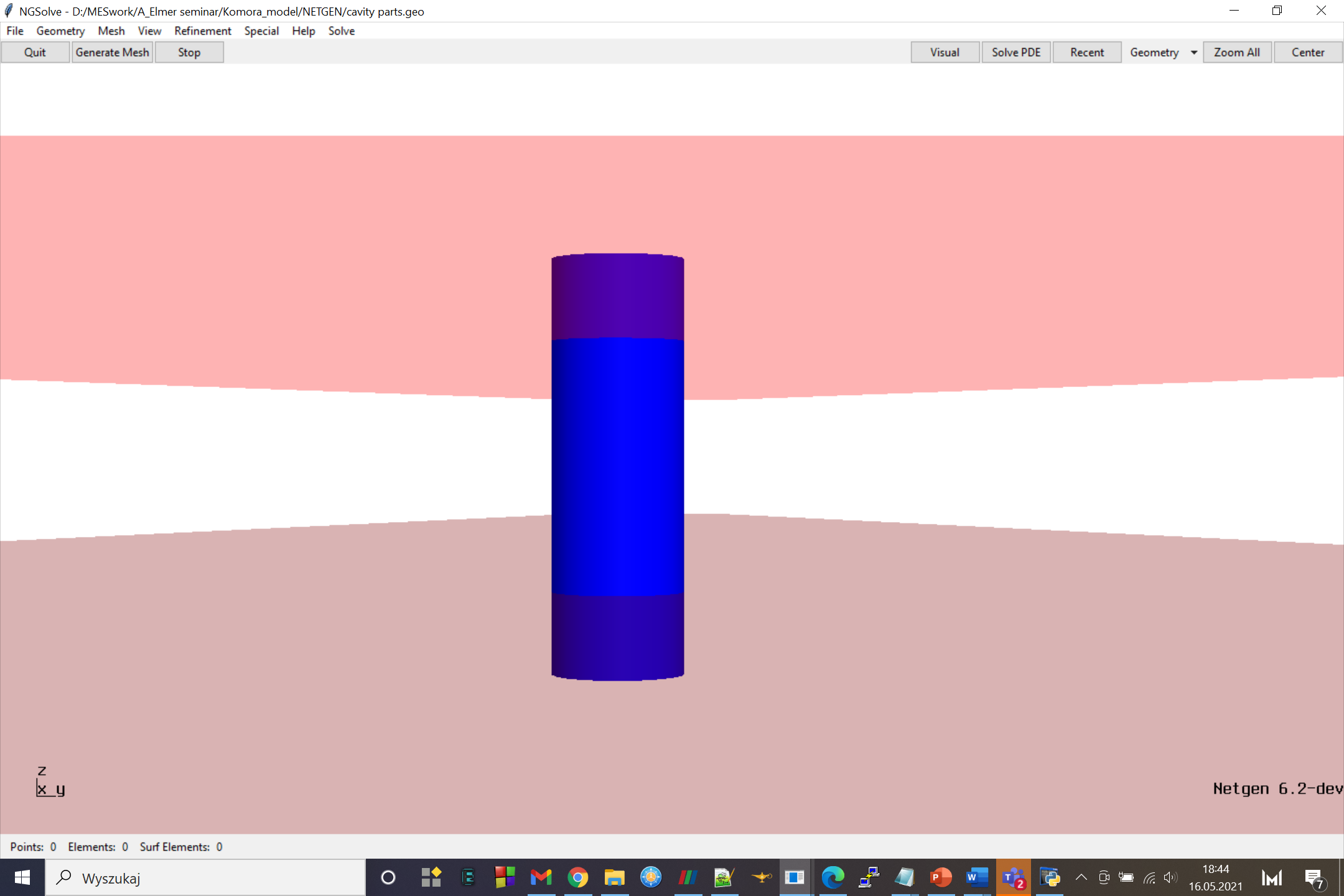 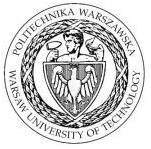 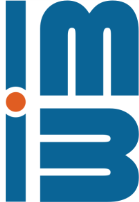 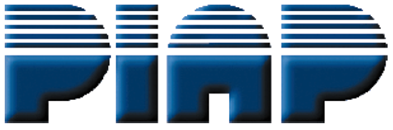 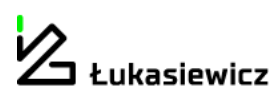 algebraic3d# 

------------- Waveguide -------------
solid PIPE = cylinder(0,0,-100;0,0,400;80);
solid UP_PIPE = plane(0,0,0;0,0,-1);





solid DOWN_PIPE = plane(0,0,300;0,0,1);
solid WAVEGUIDE = PIPE and DOWN_PIPE and UP_PIPE;




# generate object
tlo WAVEGUIDE;
Px, Py, Pz; nx, ny, nz
name
type
primitive
point of the plane; coordinates of normal vector
logical operation on solids
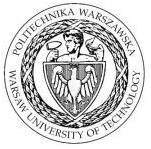 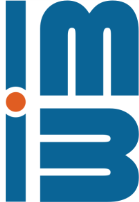 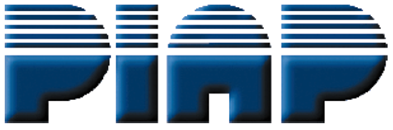 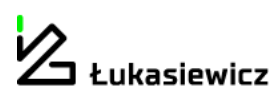 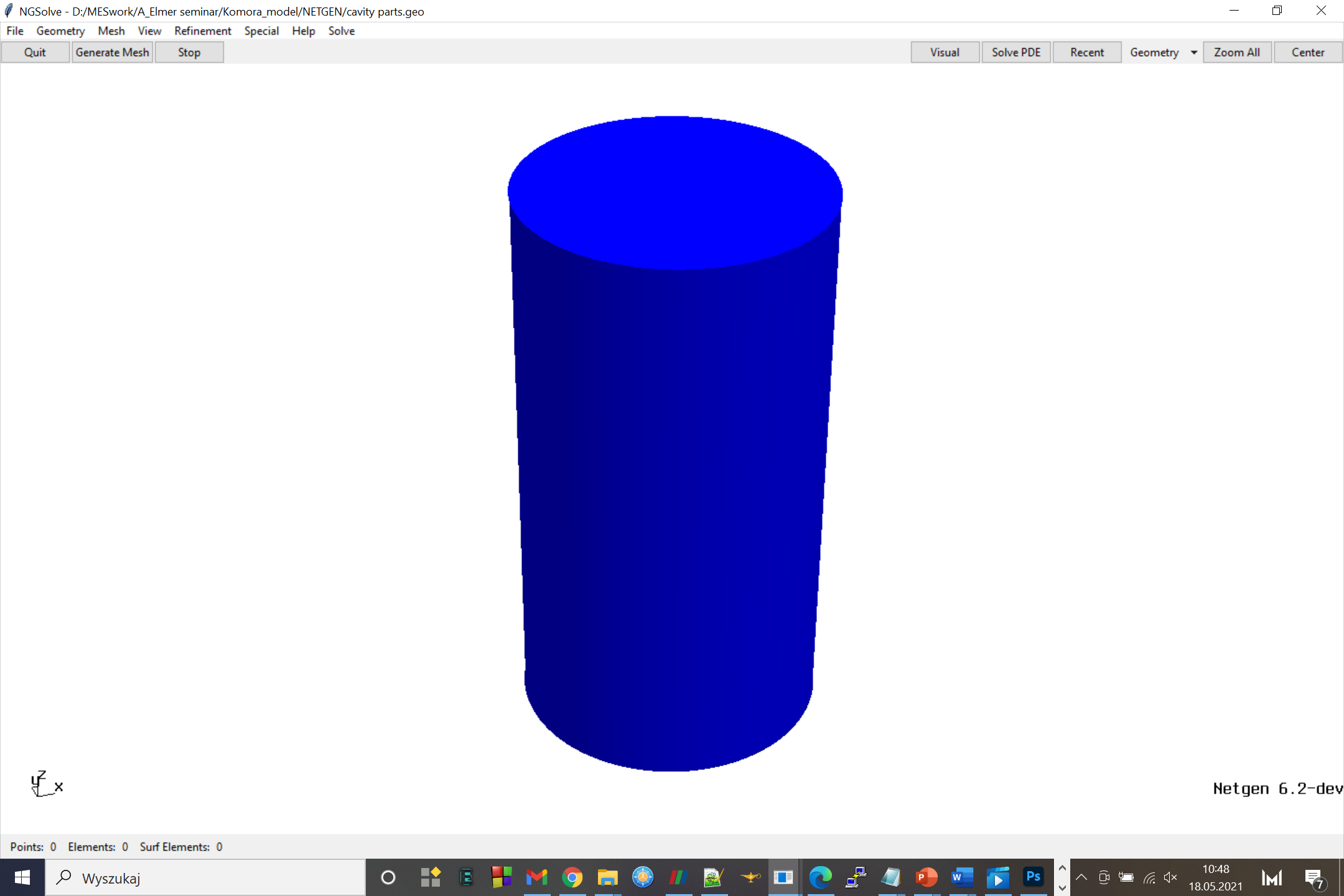 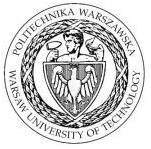 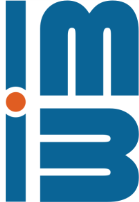 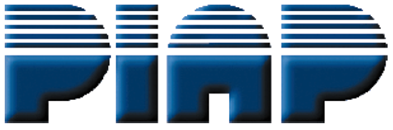 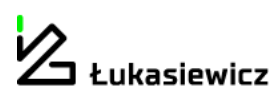 algebraic3d# 

------------- Waveguide -------------
solid UP_PIPE = plane(0,0,0;0,0,-1);
solid DOWN_PIPE = plane(0,0,300;0,0,1);
solid PIPE = cylinder(0,0,-100;0,0,400;80);
solid WAVEGUIDE = PIPE and DOWN_PIPE and UP_PIPE;

# ------------- Chamber -------------
solid UP_BOX = plane(0,0,240;0,0,-1);
solid DOWN_BOX = plane(0,0,720;0,0,1);
solid BOX = cylinder(0,0,200;0,0,800;151);
solid CAVITY = BOX and DOWN_BOX and UP_BOX;

# --------- Join waveguide + chamber ---------
solid MIC = WAVEGUIDE or CAVITY;

# generate object
tlo MIC;
Generate the final solid only
[Speaker Notes: we use the tlo command to generate the object]
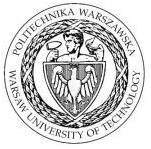 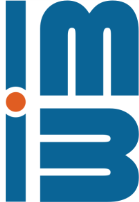 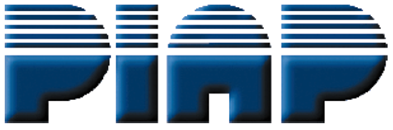 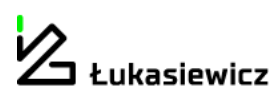 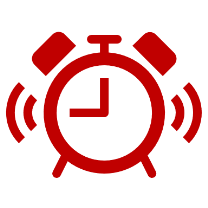 Lifehack alert: changing units in Netgen
algebraic3d# 

------------- Waveguide -------------
solid UP_PIPE = plane(0,0,0;0,0,-1);
solid DOWN_PIPE = plane(0,0,300;0,0,1);
solid PIPE = cylinder(0,0,-100;0,0,400;80);
solid WAVEGUIDE = PIPE and DOWN_PIPE and UP_PIPE;

# ------------- Chamber -------------
solid UP_BOX = plane(0,0,240;0,0,-1);
solid DOWN_BOX = plane(0,0,720;0,0,1);
solid BOX = cylinder(0,0,200;0,0,800;151);
solid CAVITY = BOX and DOWN_BOX and UP_BOX;

# --------- Join waveguide + chamber ---------
solid MIC = WAVEGUIDE or CAVITY;

# generate object
tlo MIC;
Geometry defined 
in meters
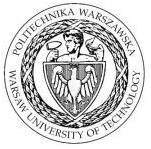 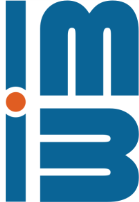 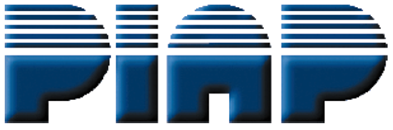 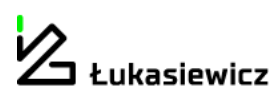 Step two: generate the mesh
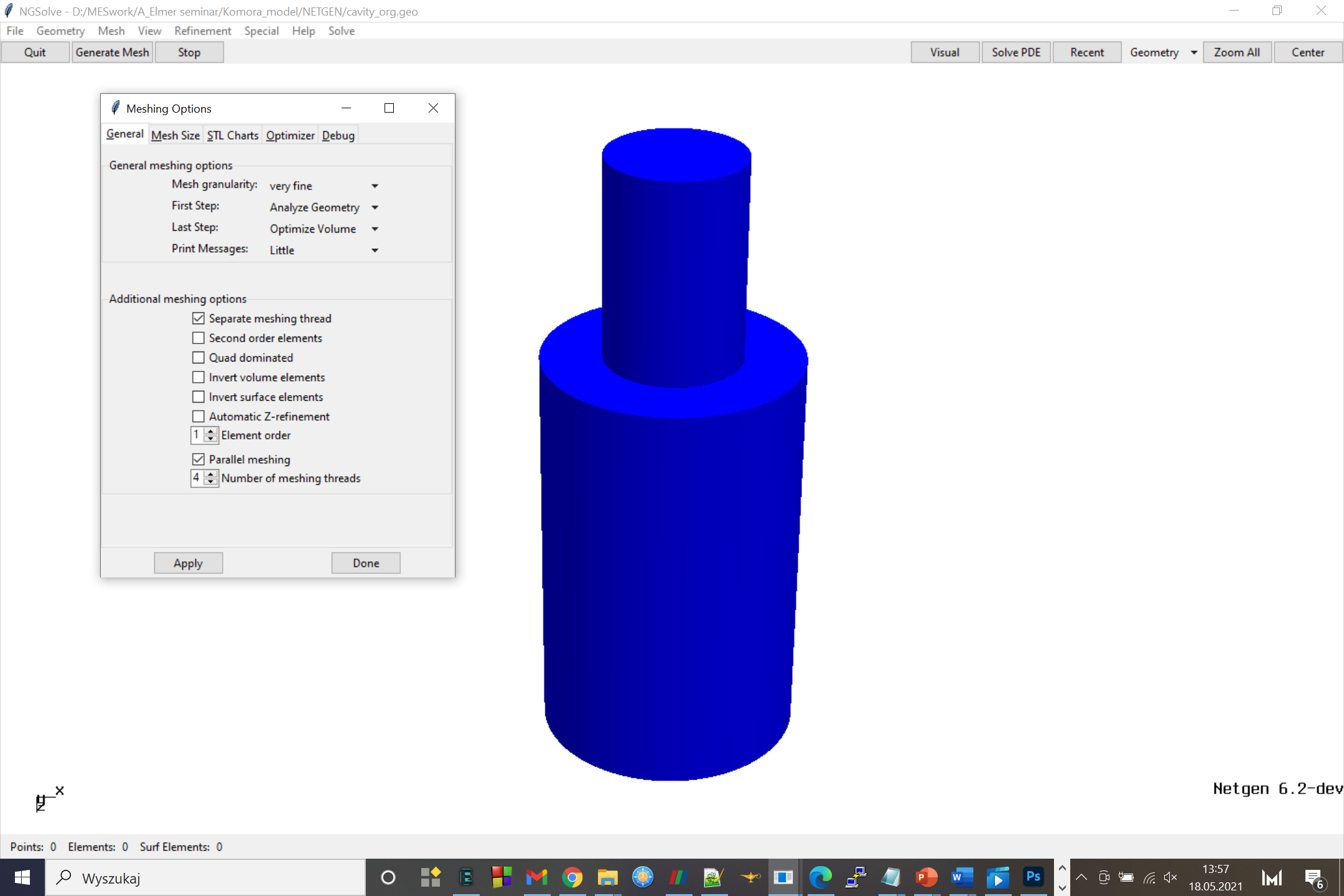 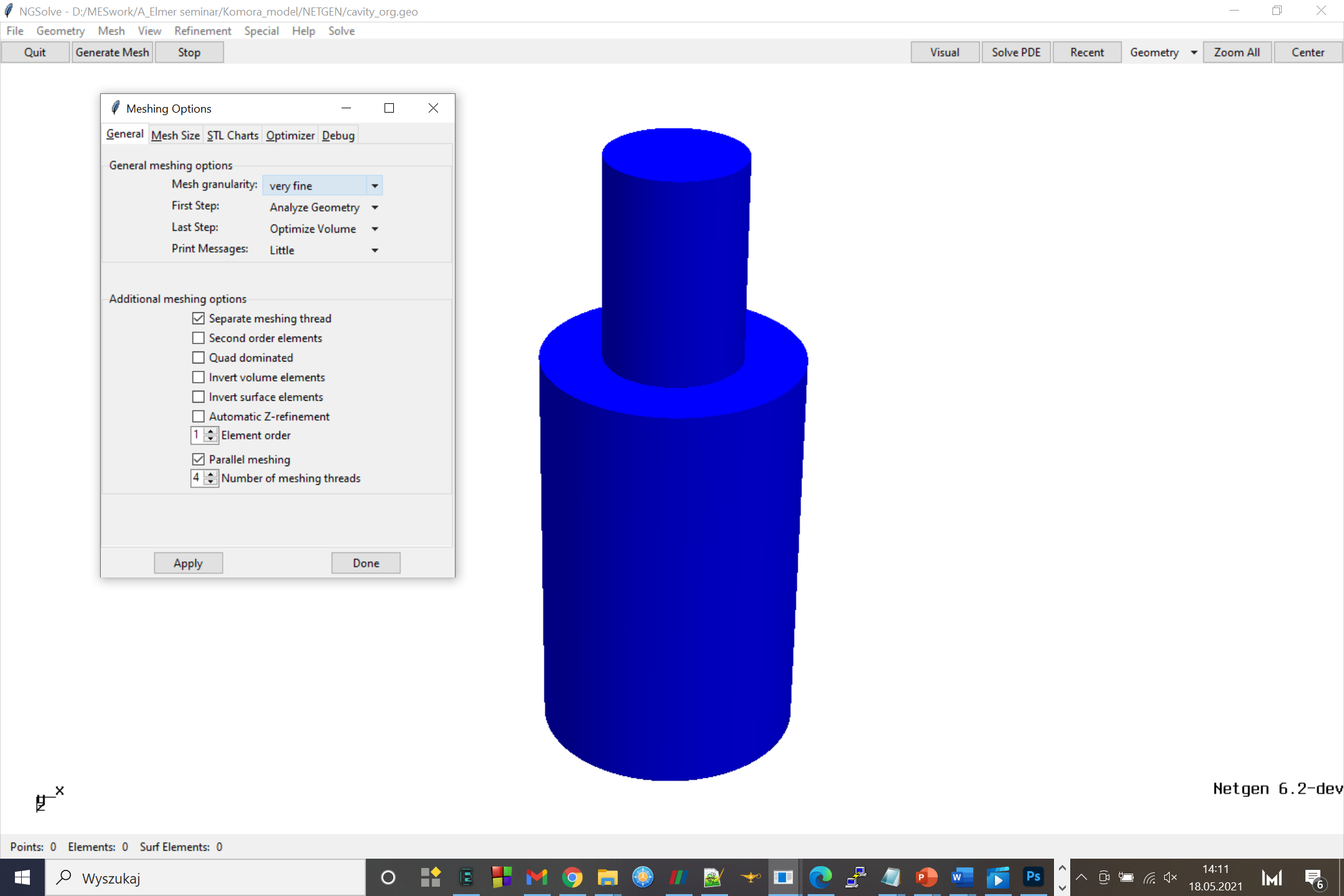 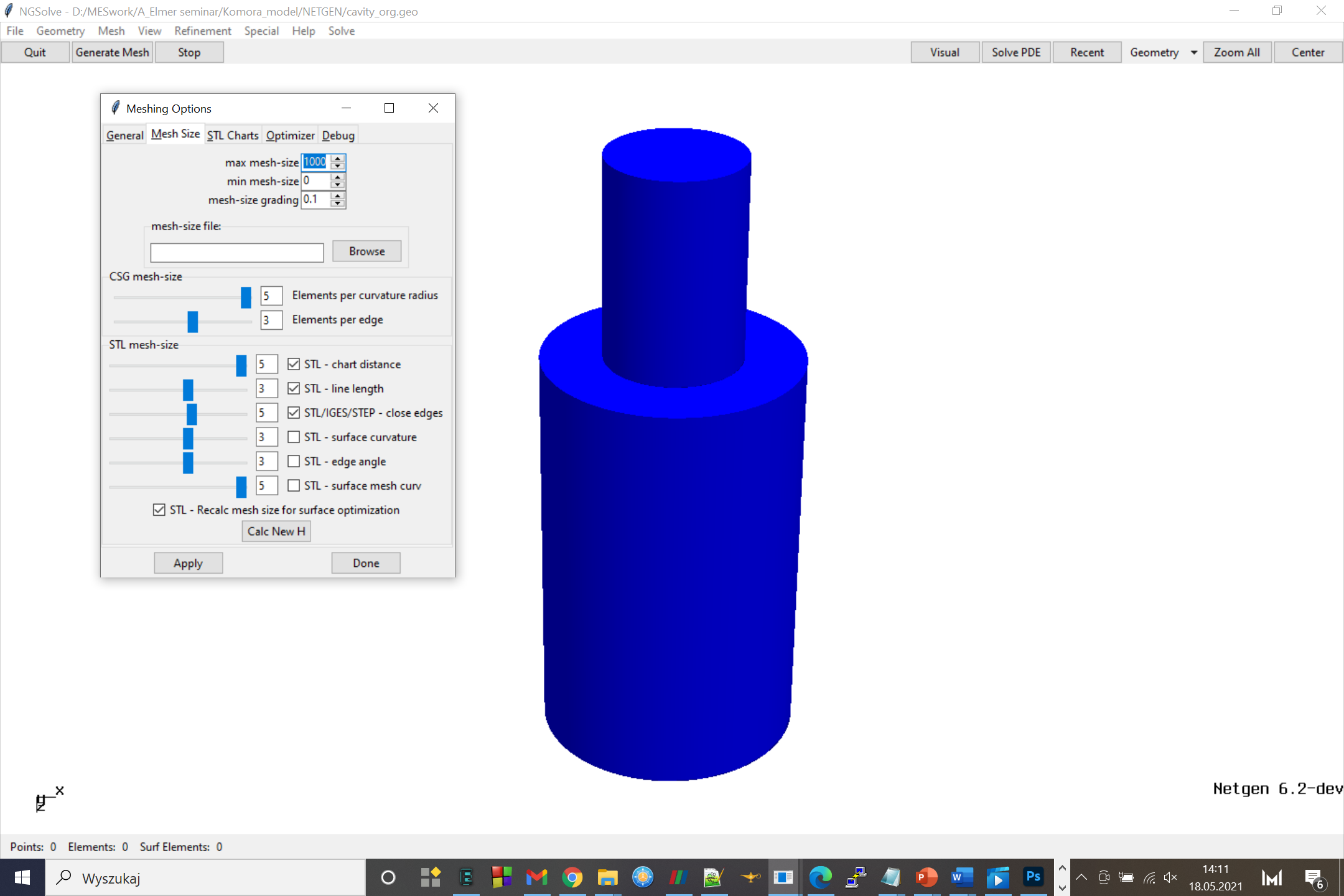 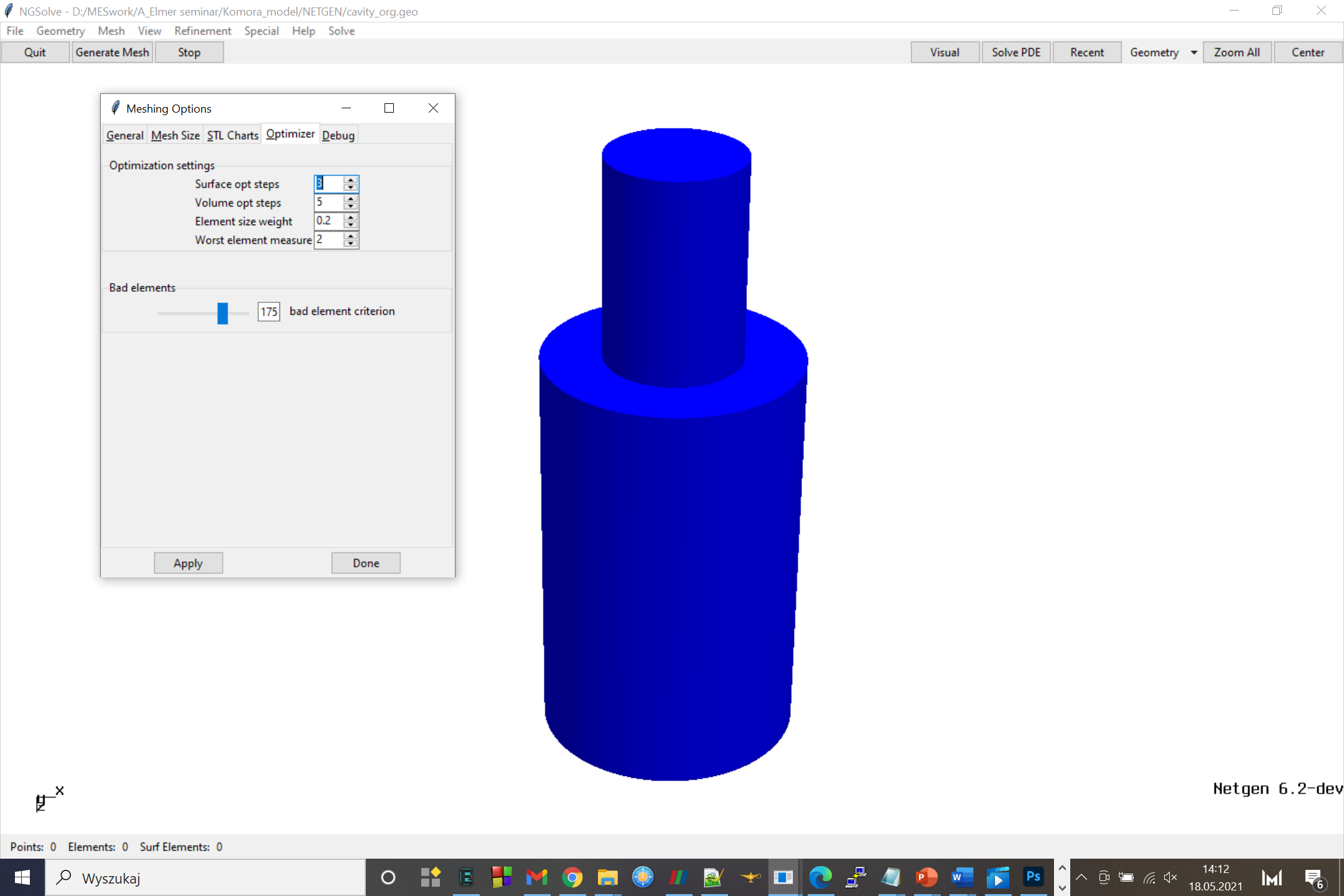 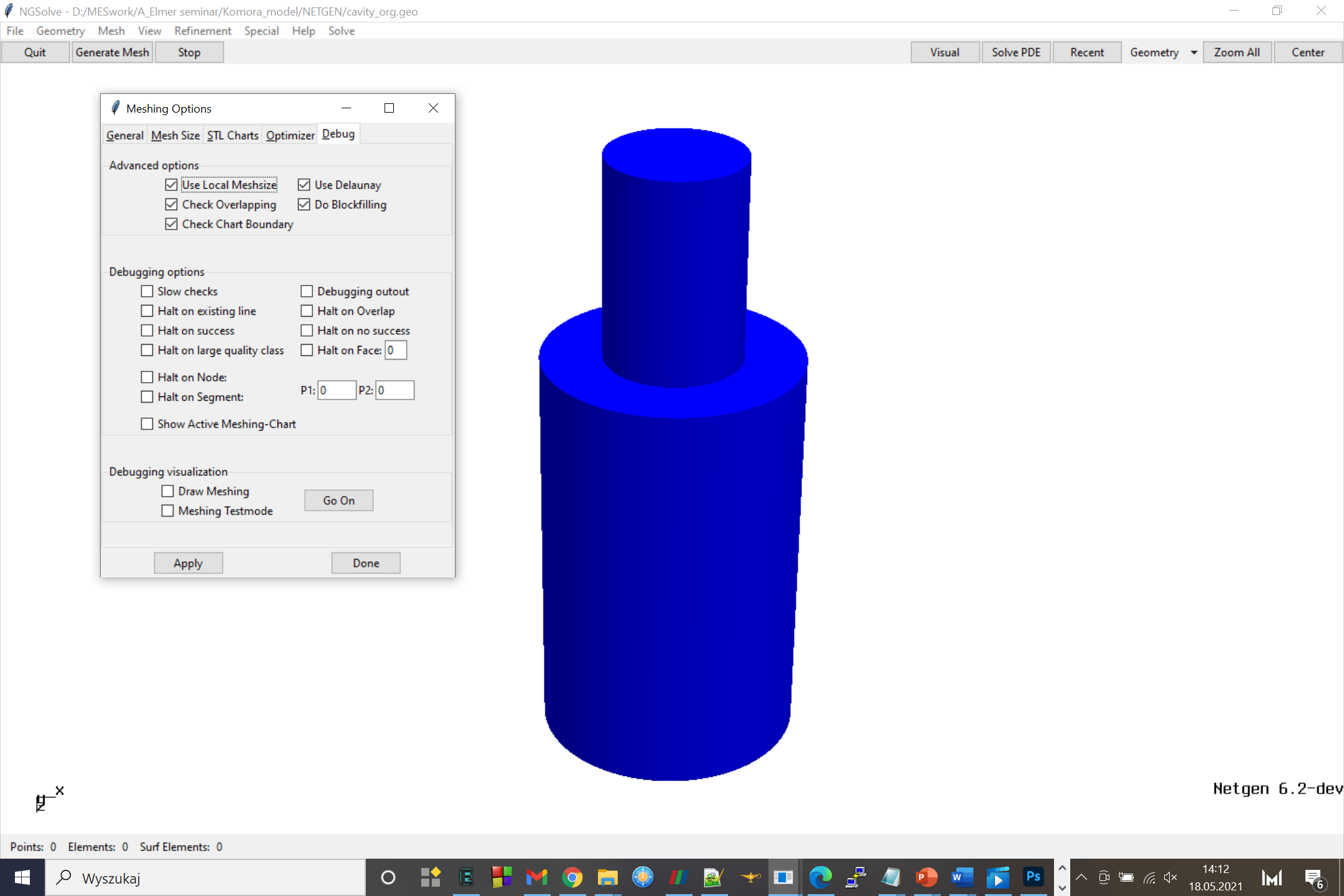 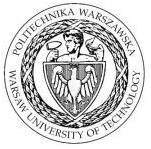 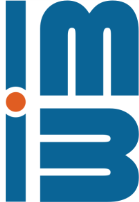 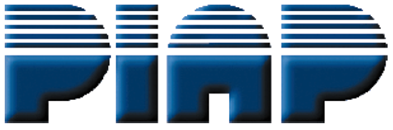 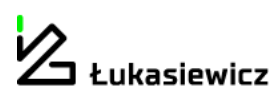 Mesh -> meshing options -> mesh granularity:
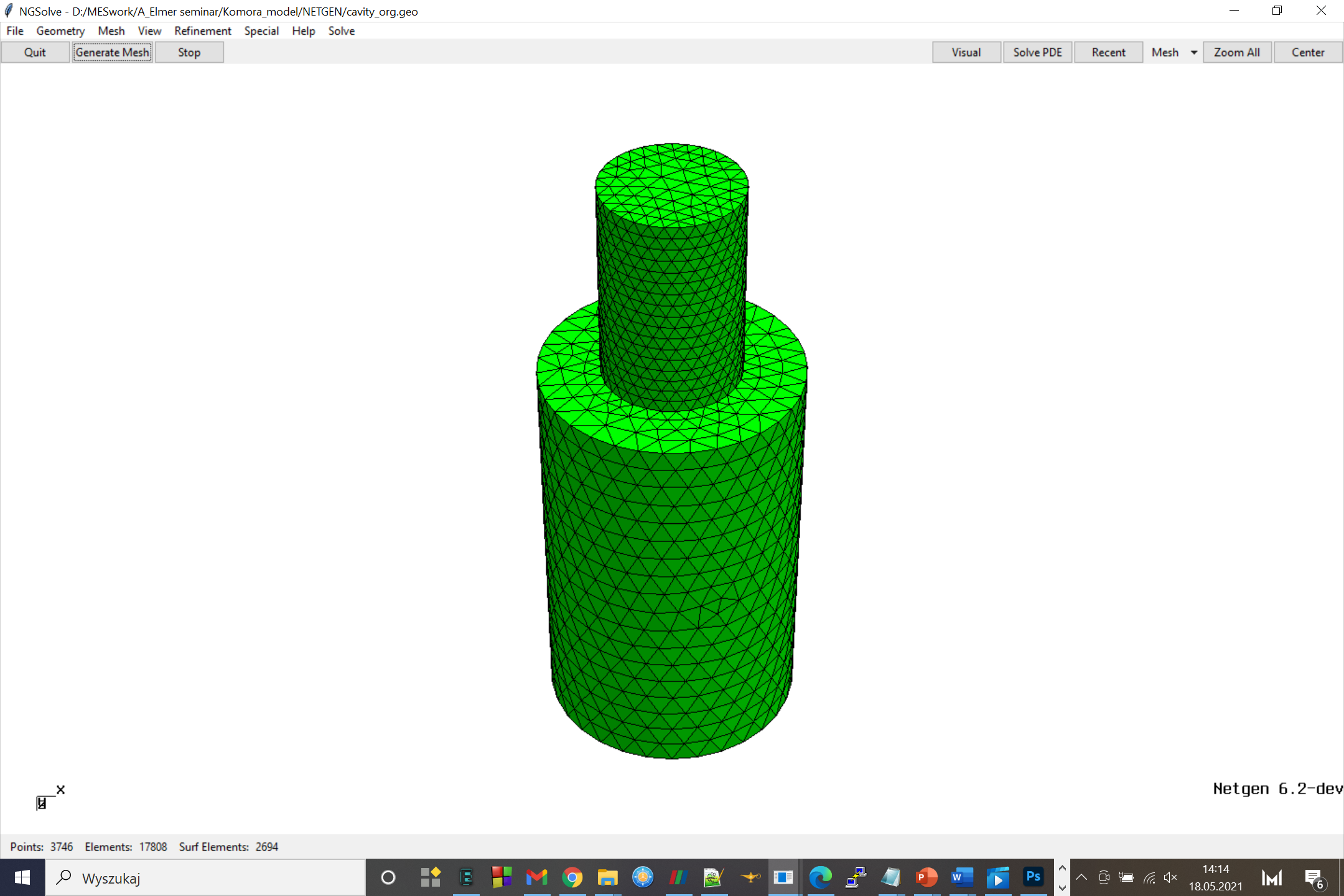 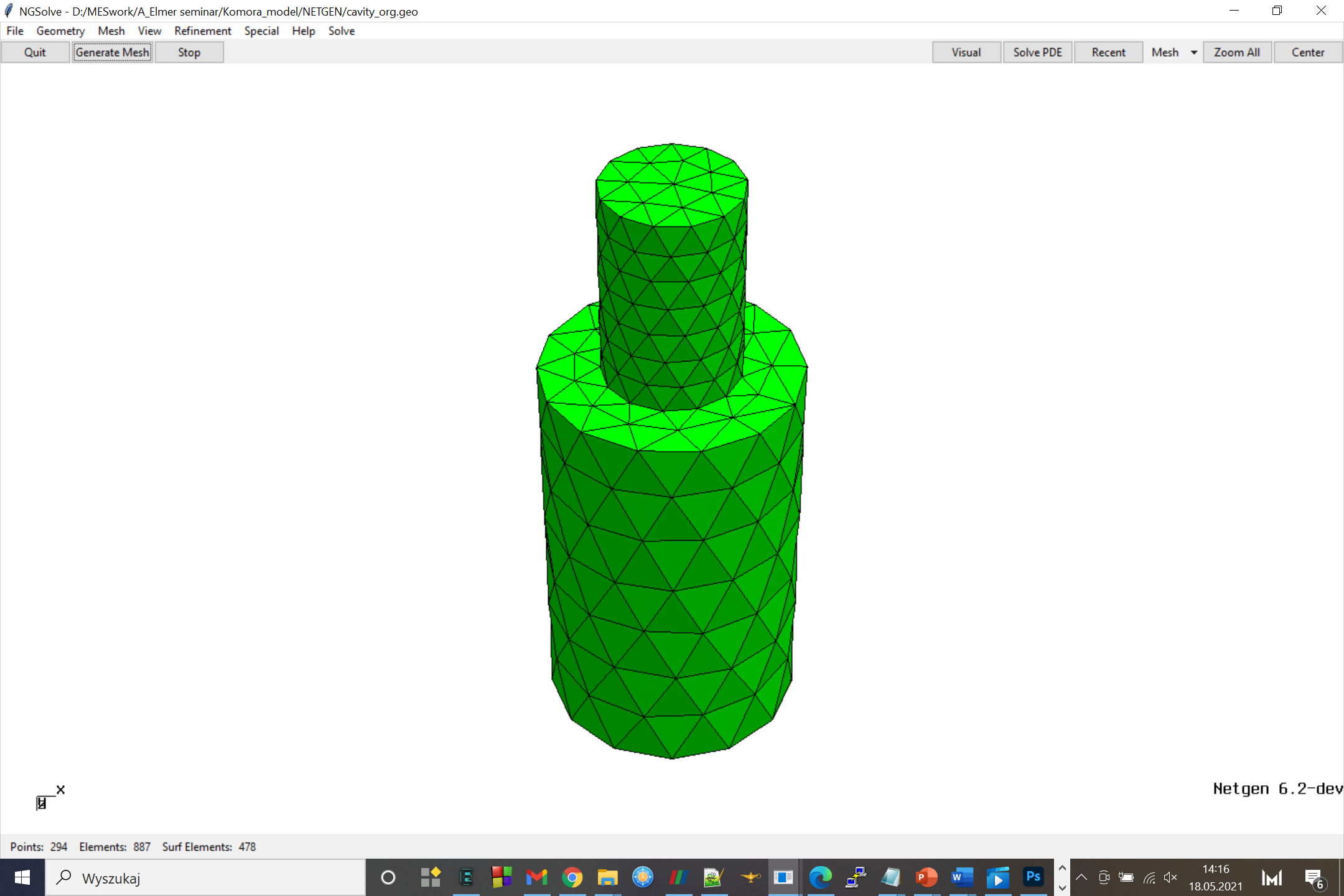 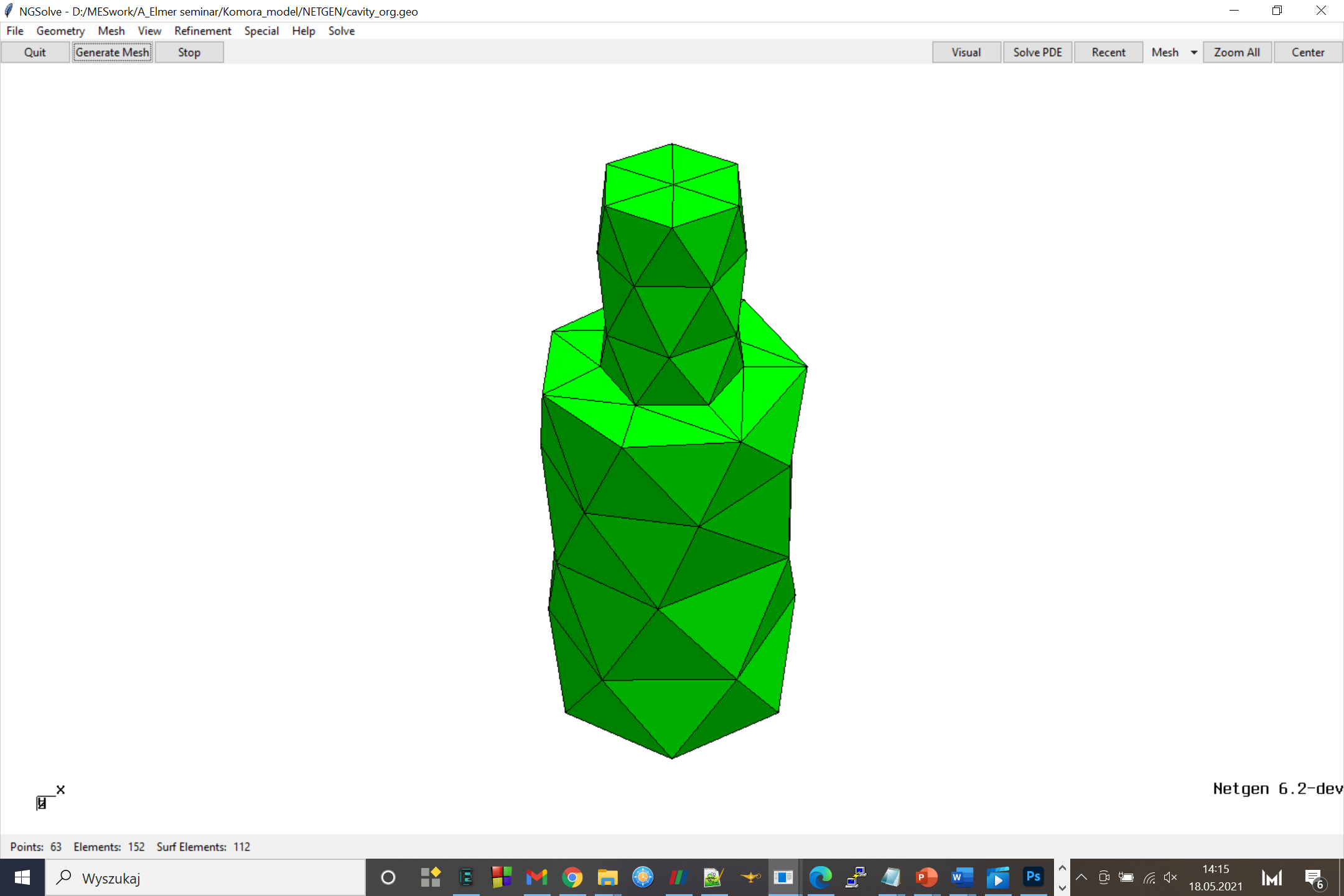 very fine
very coarse
moderate
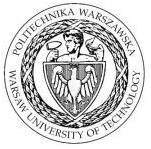 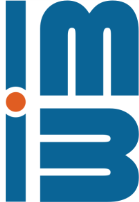 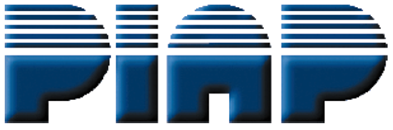 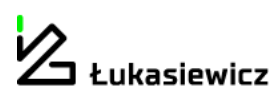 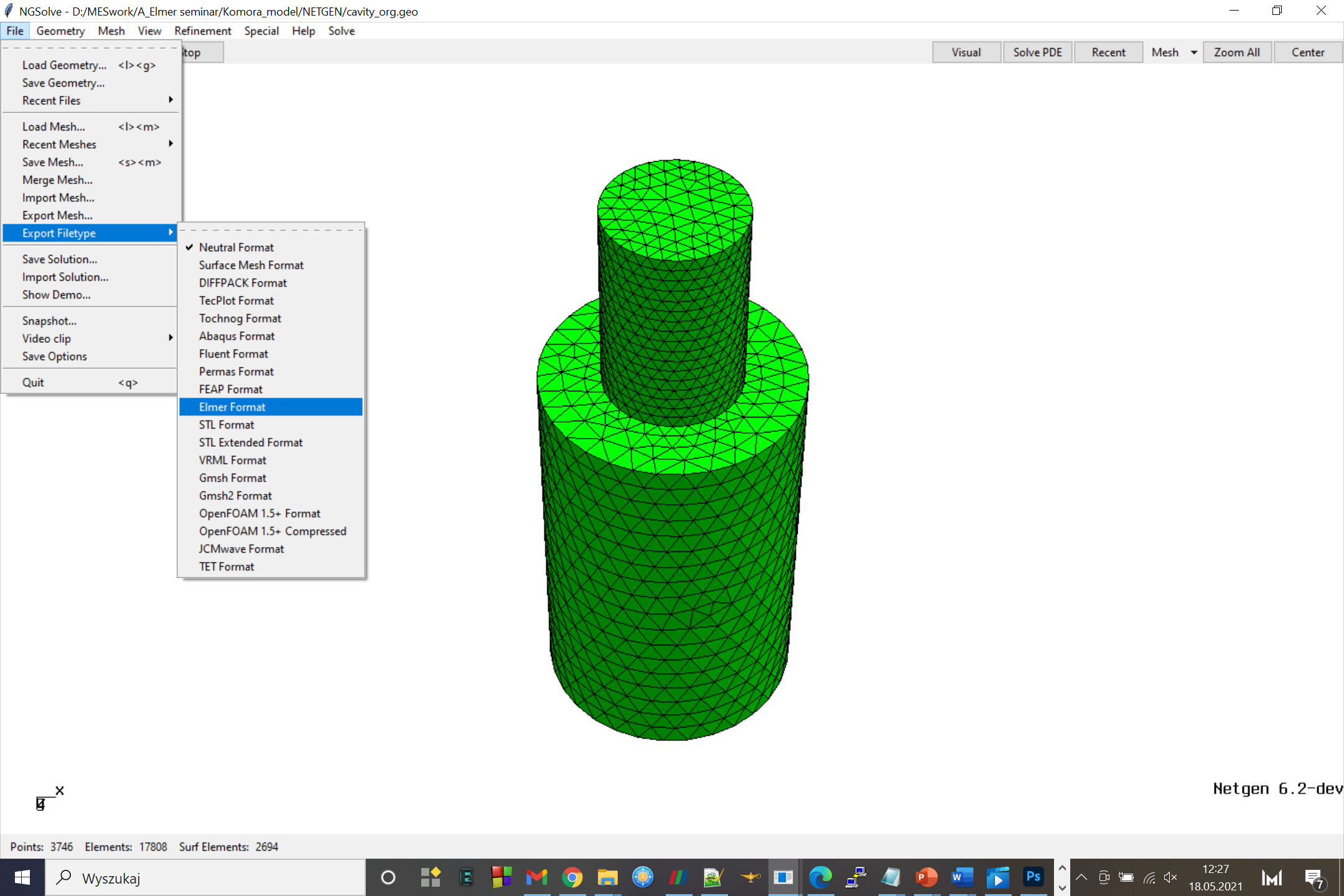 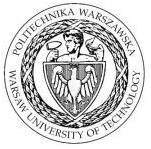 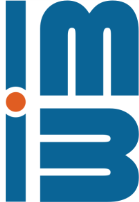 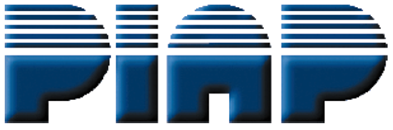 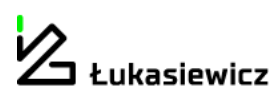 No elmer file type -> convert with ElmerGrid:

ElmerGrid #in #out meshname – parameters


ElmerGrid 14 2 tensductor.gmsh2 -scale 0.001 0.001 0.001 -autoclean
For bodyID and Boundary Index numbering from 1
from m to mm
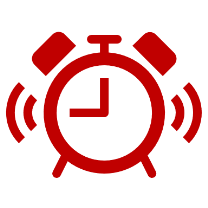 Lifehack alert!
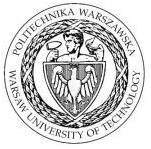 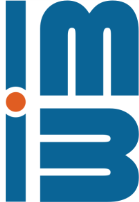 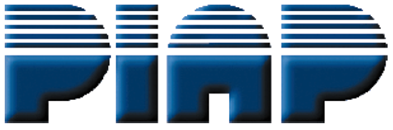 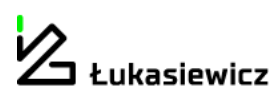 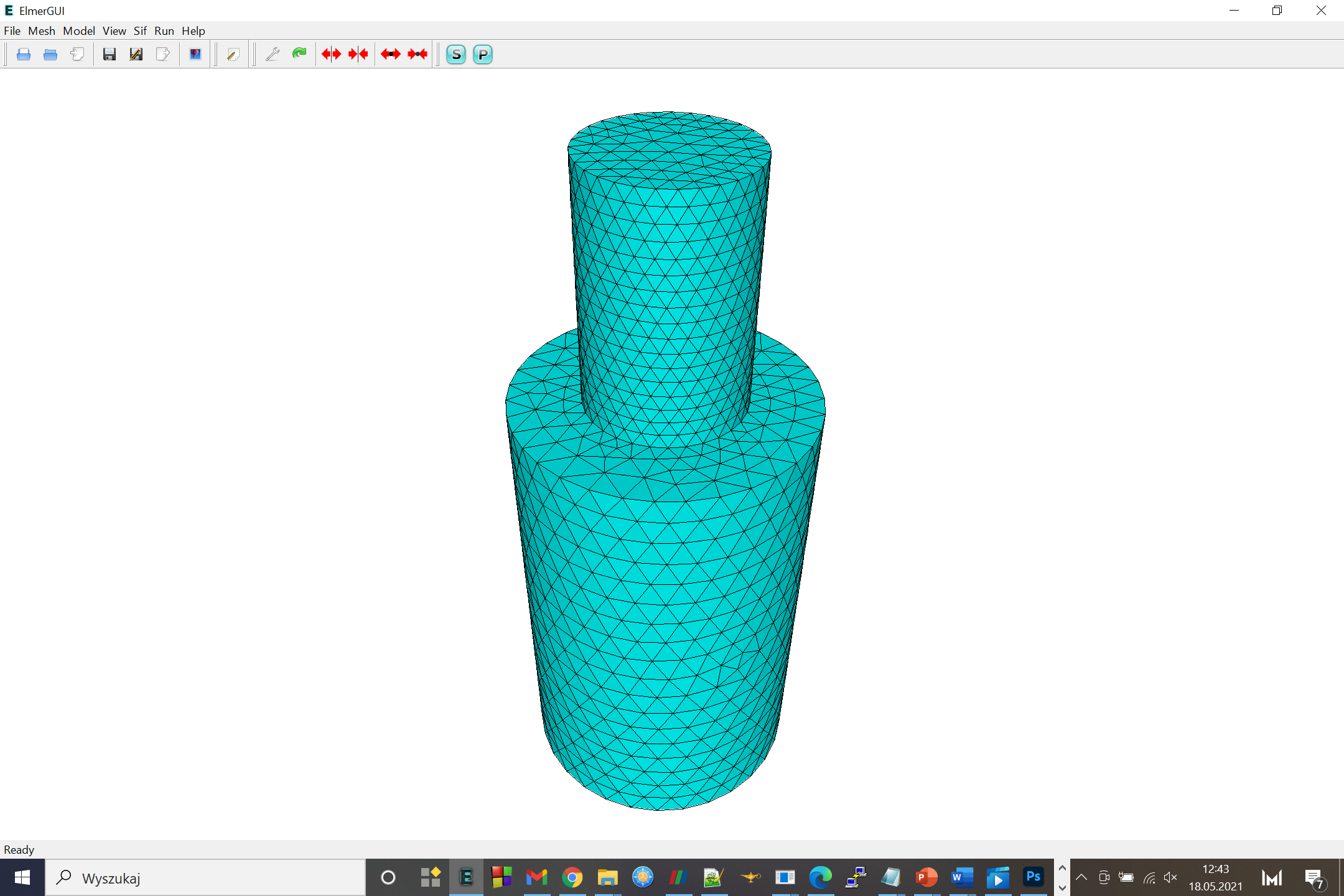 Ready to set the .sif file
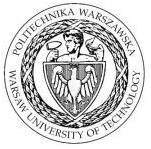 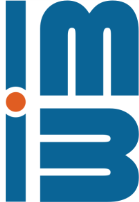 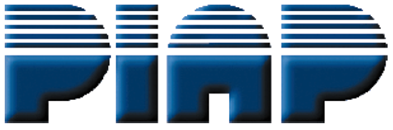 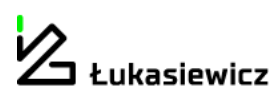 Electromagnetic field – described by Maxwell equations
Faraday’s law
electrical field
magnetic field strength
Ampère’s law
impressed current distribution
Time-harmonic form enables introducing wave frequency given in ω = 2πf
In terms of EM waves Maxwell equations are transformed into Helmholtz equations
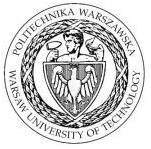 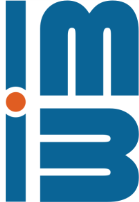 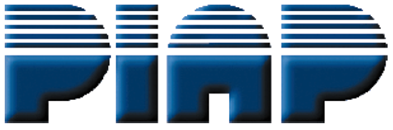 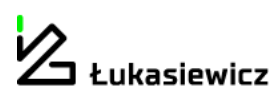 Model parameters
Resonance frequency – f = 2,5 GHz
Material:
walls – copper
interior of the chamber – air
Chamber’s shape: cylindrical
Waveguide’s shape: cylindrical
Construction: axisymmetric
Wave type: TE011
TE – EM field vector configuration
m = 0, n = 1, p = 1 - modes
determines the form of Helmholtz
	equations and the shape of EM
	field distribution
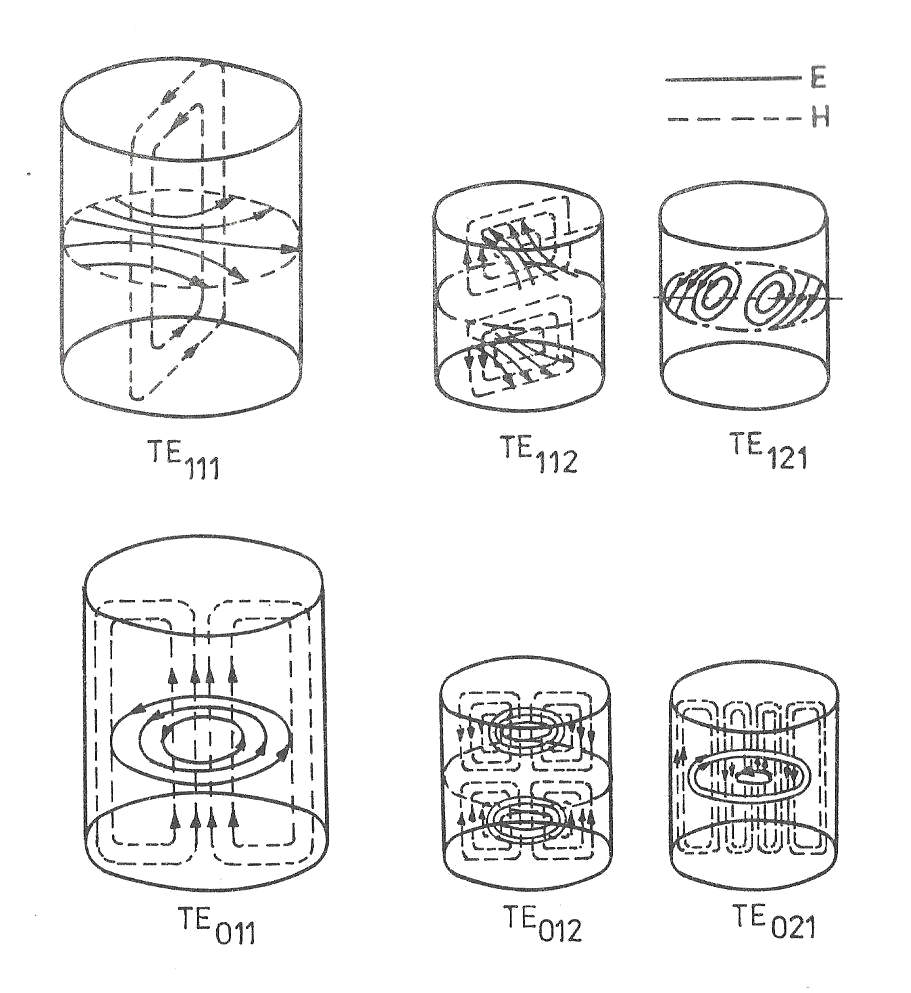 Source: DOBROWOLSKI J.A. Mikrofale.(Microwaves) Warszawa, Wydawnictwa PW, 1991
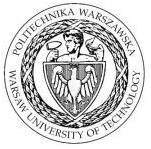 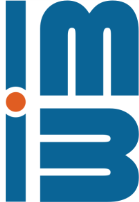 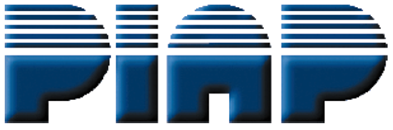 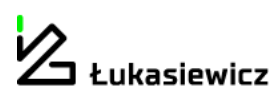 Size of the model
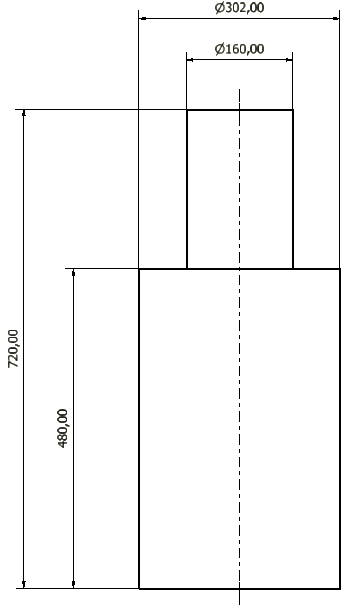 Chamber’s size:
Diameter: 302 mm
Length: 480 mm
Waveguide’s size:
Diameter: 160 mm
Length: 240 mm
Length is an integer multiple of the wavelength
Chamber’s diameter is calculated from equation for resonance frequency dependent on chamber’s dimension
Waveguide’s diameter chosen based on phase constant value (needs to be real value)
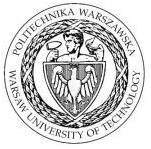 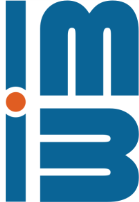 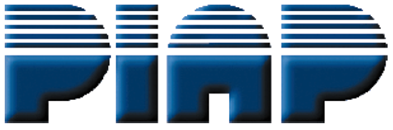 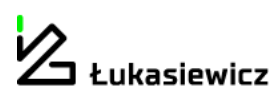 Specific Helmholtz equation
n-th root of the derivative of m-th order Bessel function
wave identifying vector
amplitude of Hz in point (0,0,0) for t = 0
cylindrical coordinates
waveguide’s radius
phase constant
m-th order Bessel function
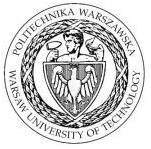 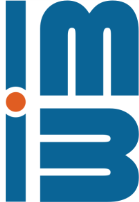 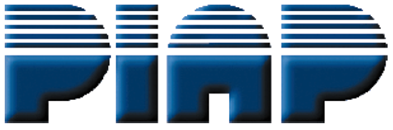 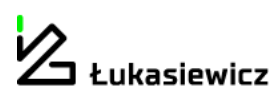 Basic parts of .sif file
Simulation
Steady type - solution for a steady state
No time stepping solutions required
Result file in .vtu format
Equation
Angular frequency given by
ω = 2πf
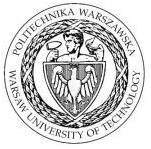 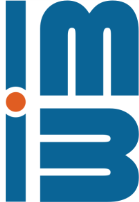 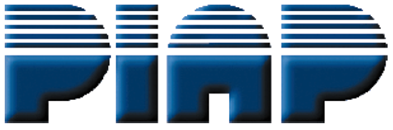 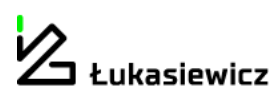 Solvers
VectorHelmholtzSolver
VectorHelmholtzCalcFields
SaveGridData
Implement Maxwell equations
Save values of EM wave parameters in an external file
Calculate values of EM wave parameters
Specific for the problem
Universal
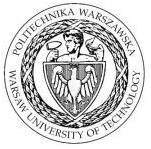 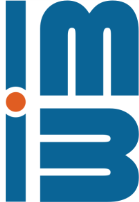 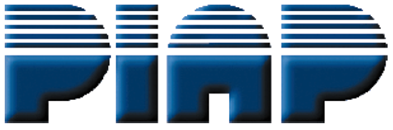 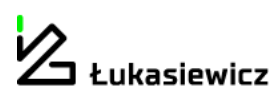 VectorHelmholtzSolver
Parameters are calculated relative to the vector E
Constants
Phase constant β
Limit phase constant βlim
Angular frequency ω = 2πf
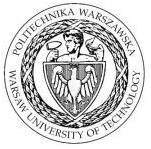 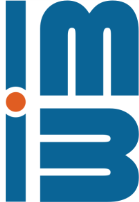 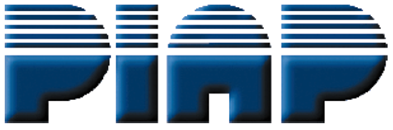 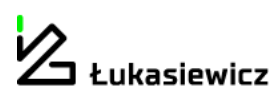 VectorHelmholtzCalcFields
For „SaveGridData” solver only Electric field E and Magnetic Field Strength H vectors are saved in an external file
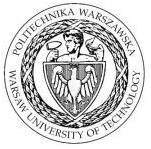 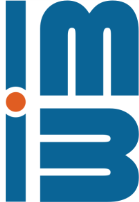 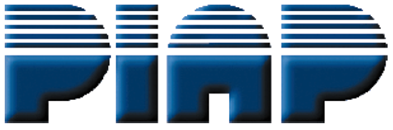 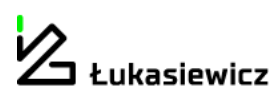 Boundary conditions
Inport
Walls
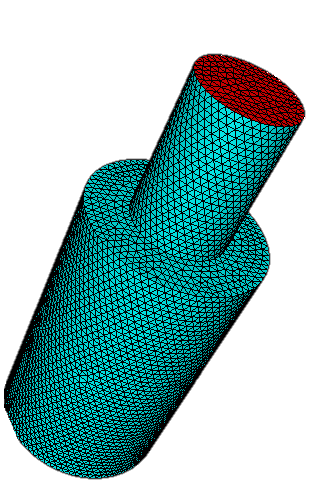 Energy absorbing material - copper
Described by Leontovich impedance boundary condition
Source of EM wave
Described by the wave equation specific for the wave type
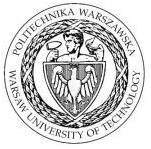 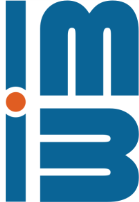 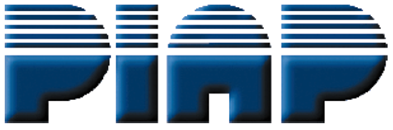 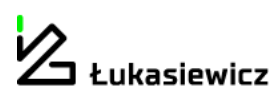 Inport
Simplified Bessel function
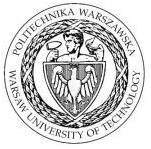 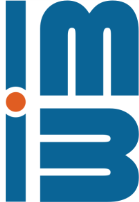 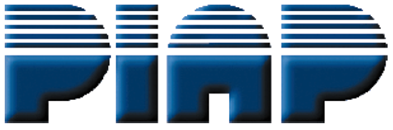 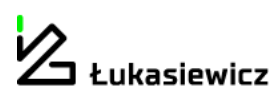 Walls
Walls material’s parameters
Interior material’s parameter
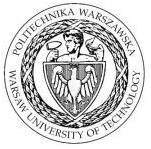 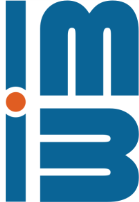 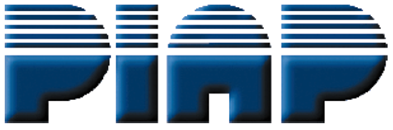 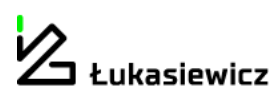 Code files
Code for the project available on GitHub:
GEO file for geometry
SIF file for ELMER FEM solver
https://github.com/DKopala/MicrowaveChamber
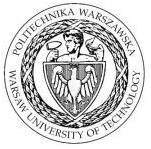 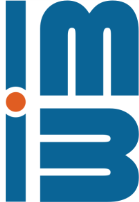 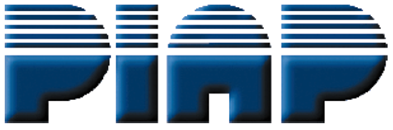 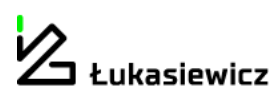 Data analysis and visualization
ParaView:
open-source, multi-platform application
qualitative and quantitative visualisation
interactive data exploration in 3D
batch processing
high performance computation
The goal: find the areas of resonance of the standing waves in the chamber
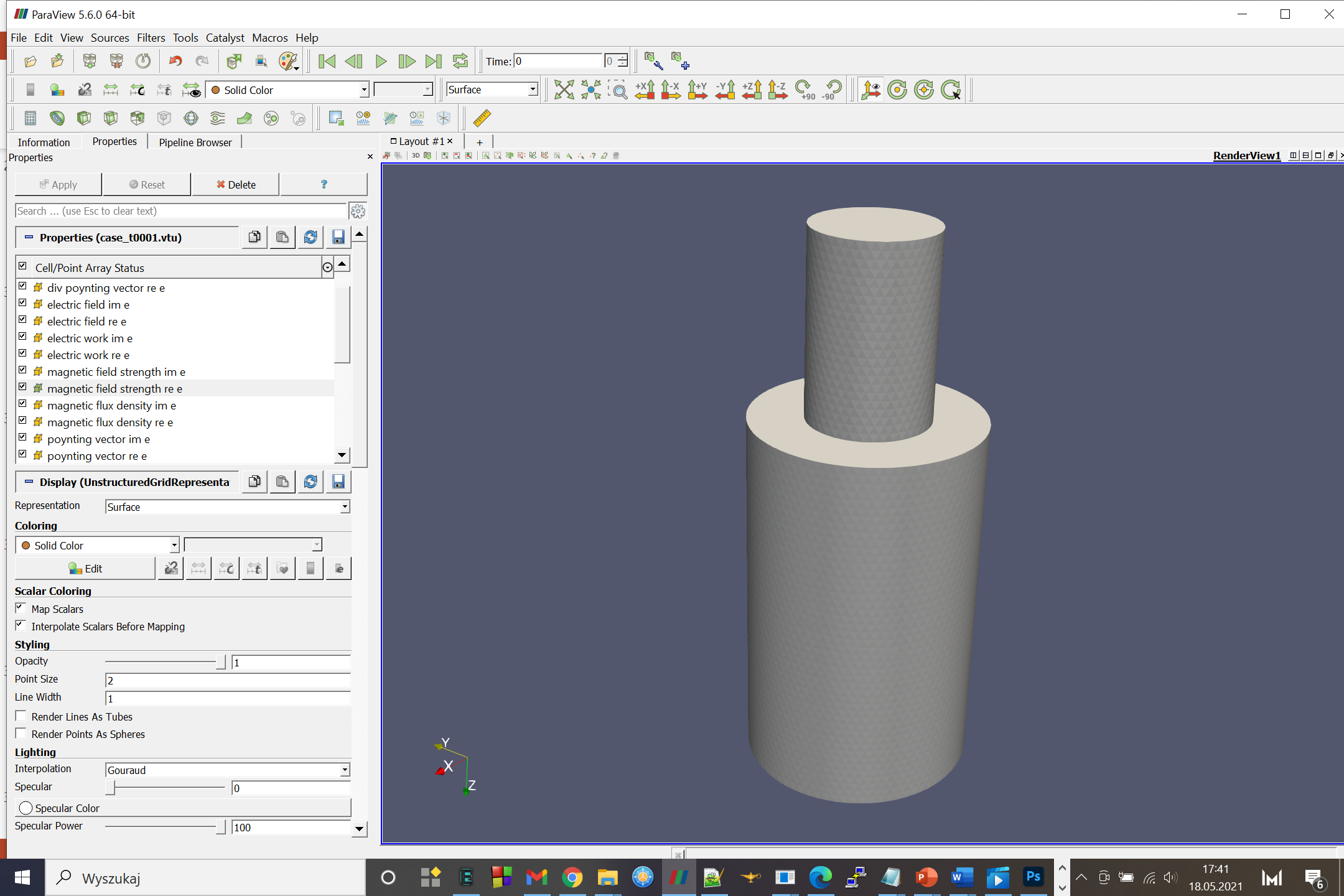 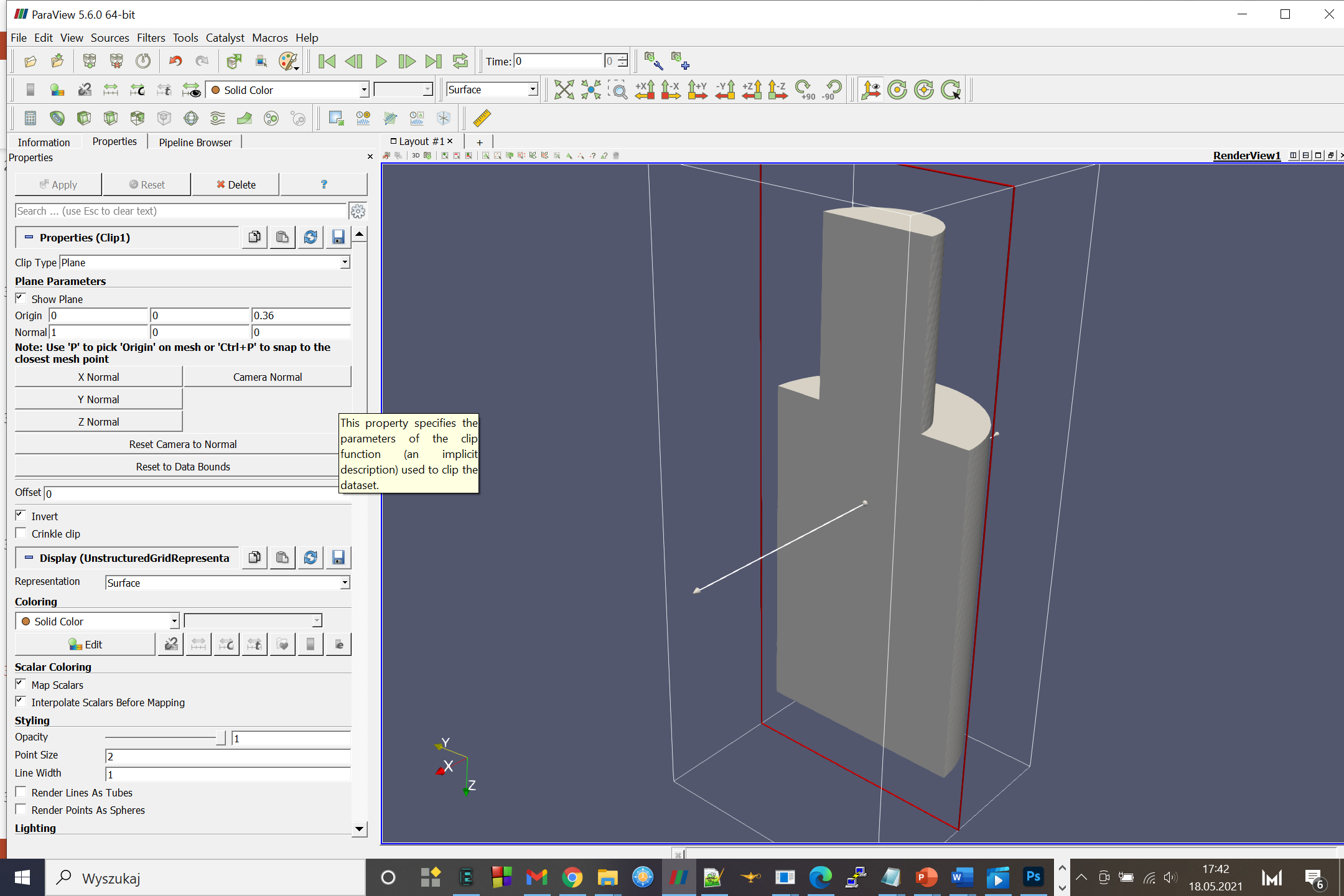 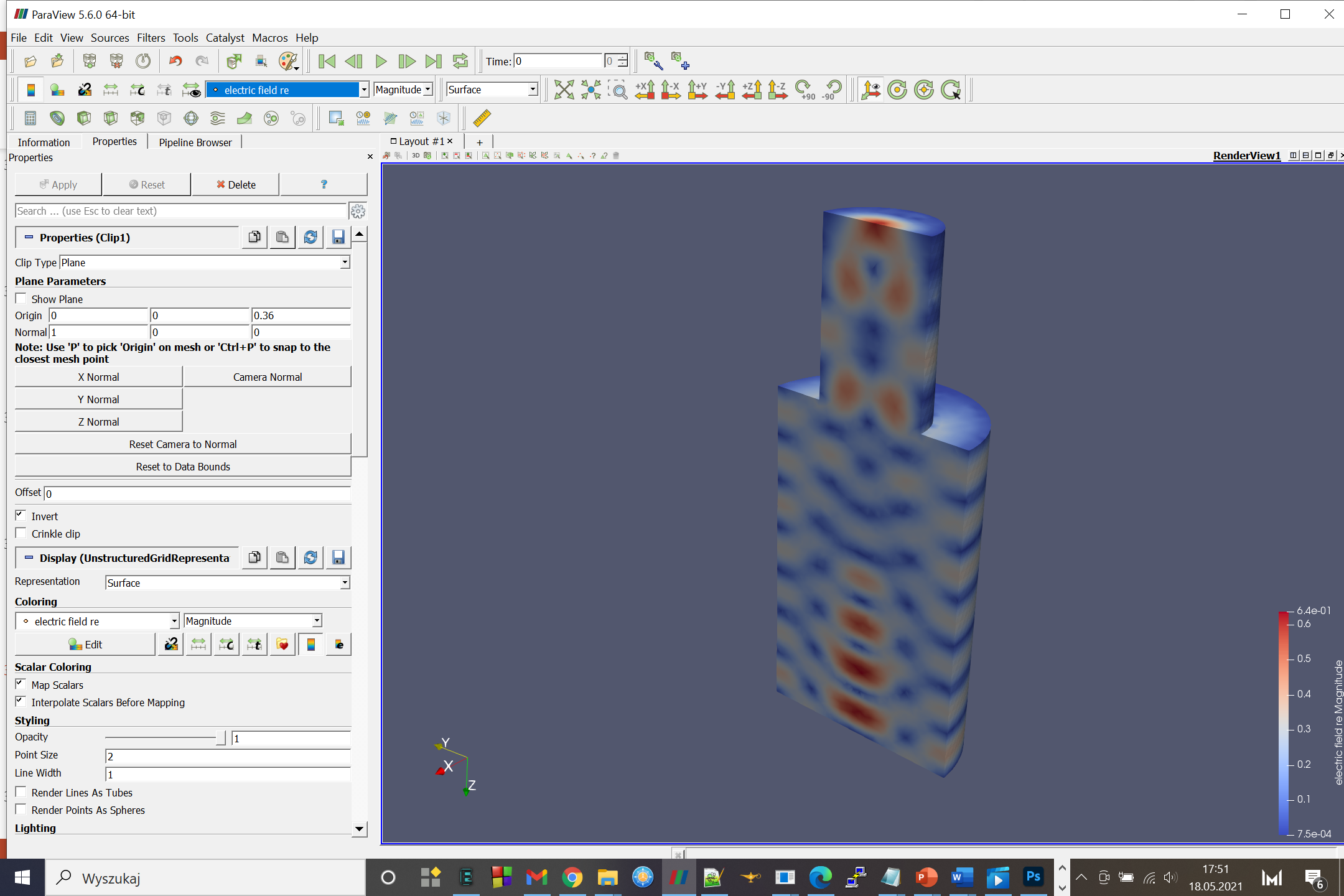 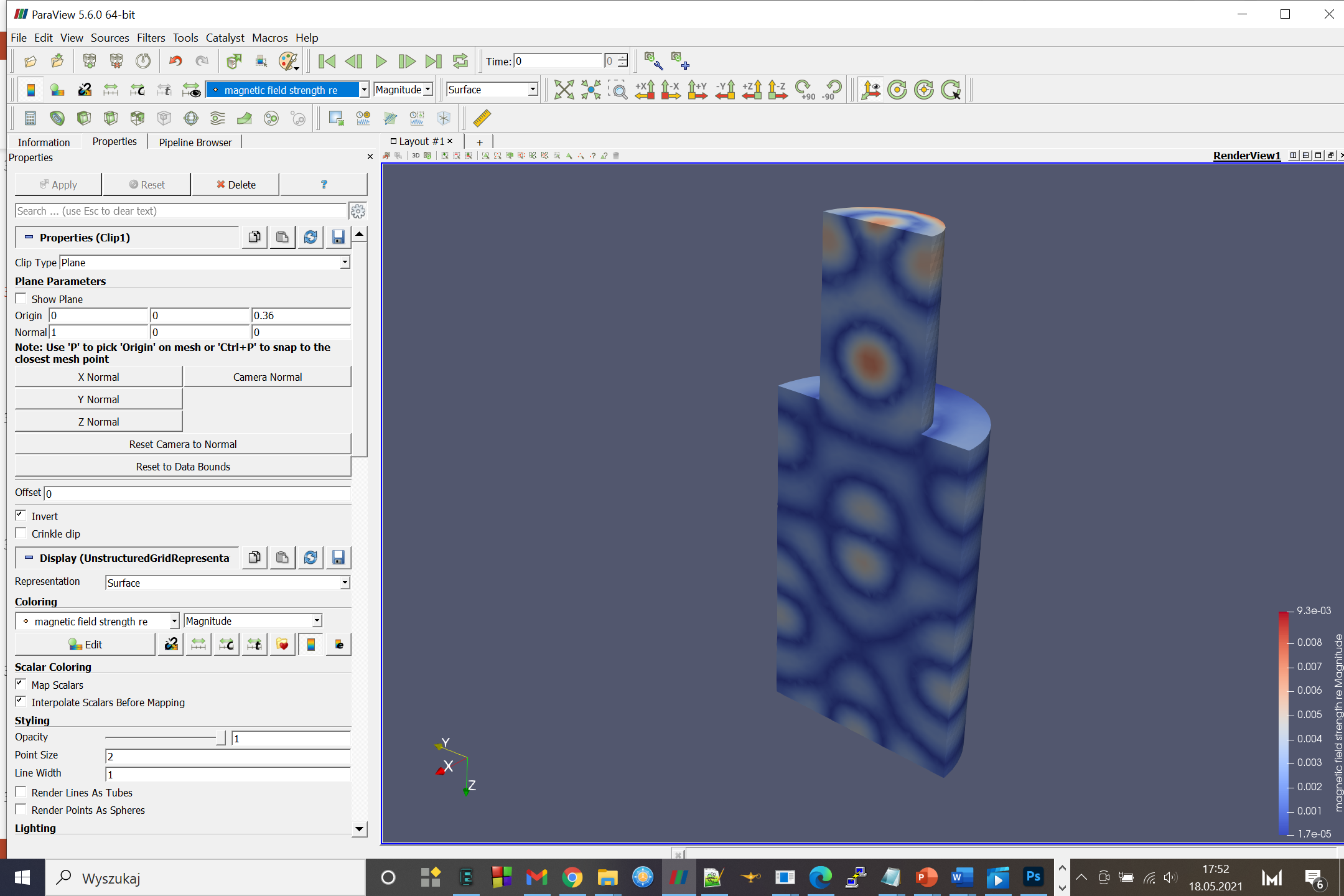 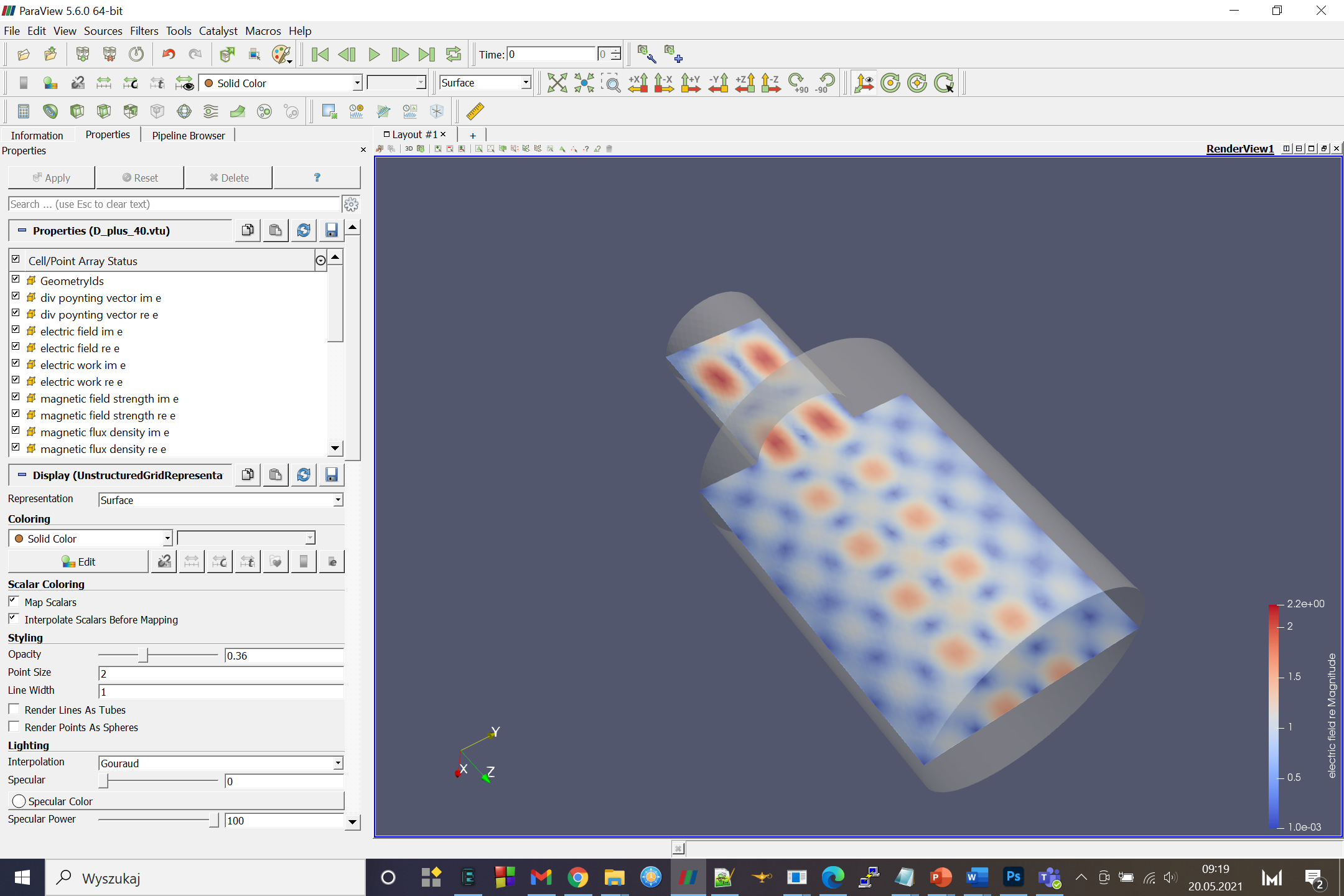 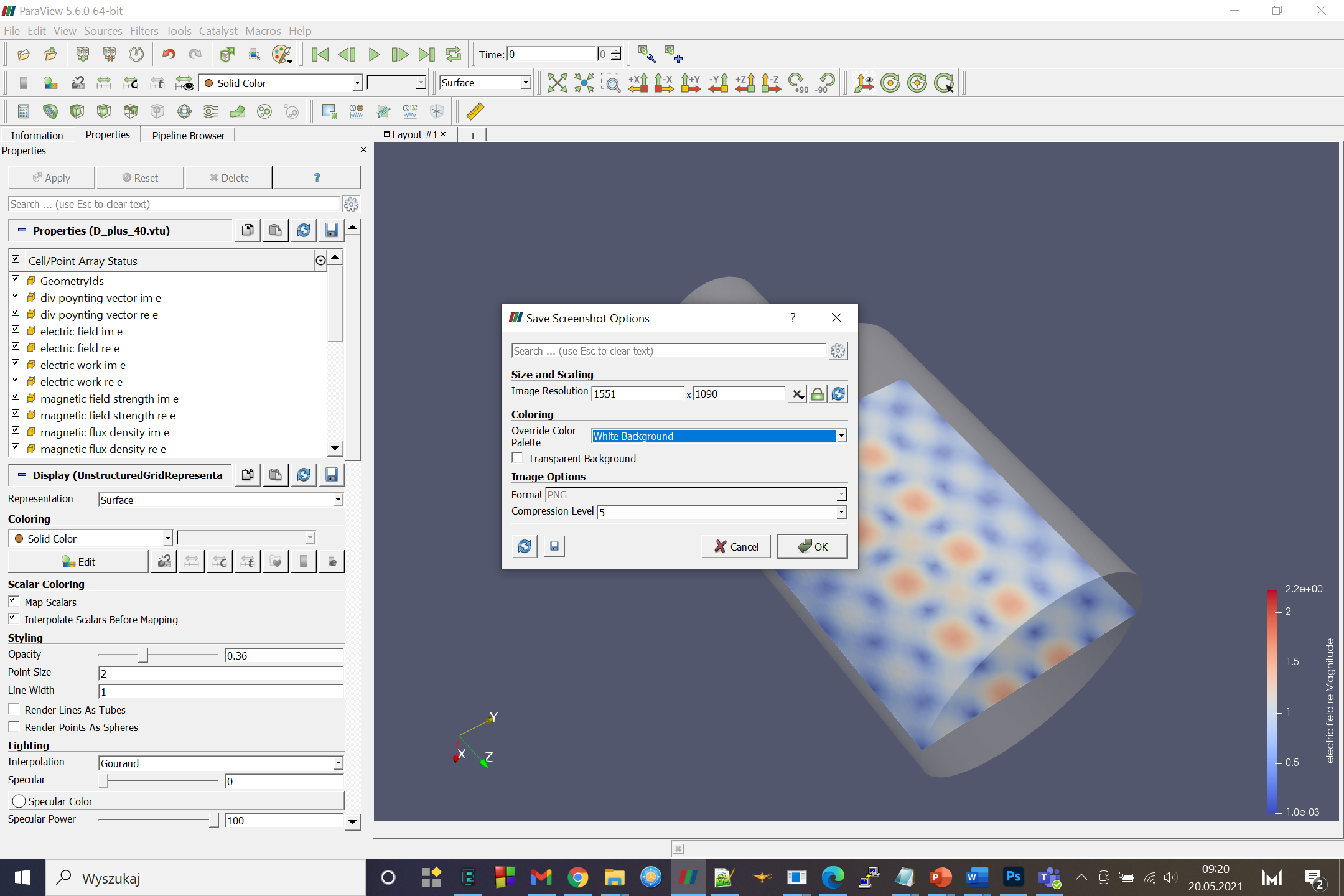 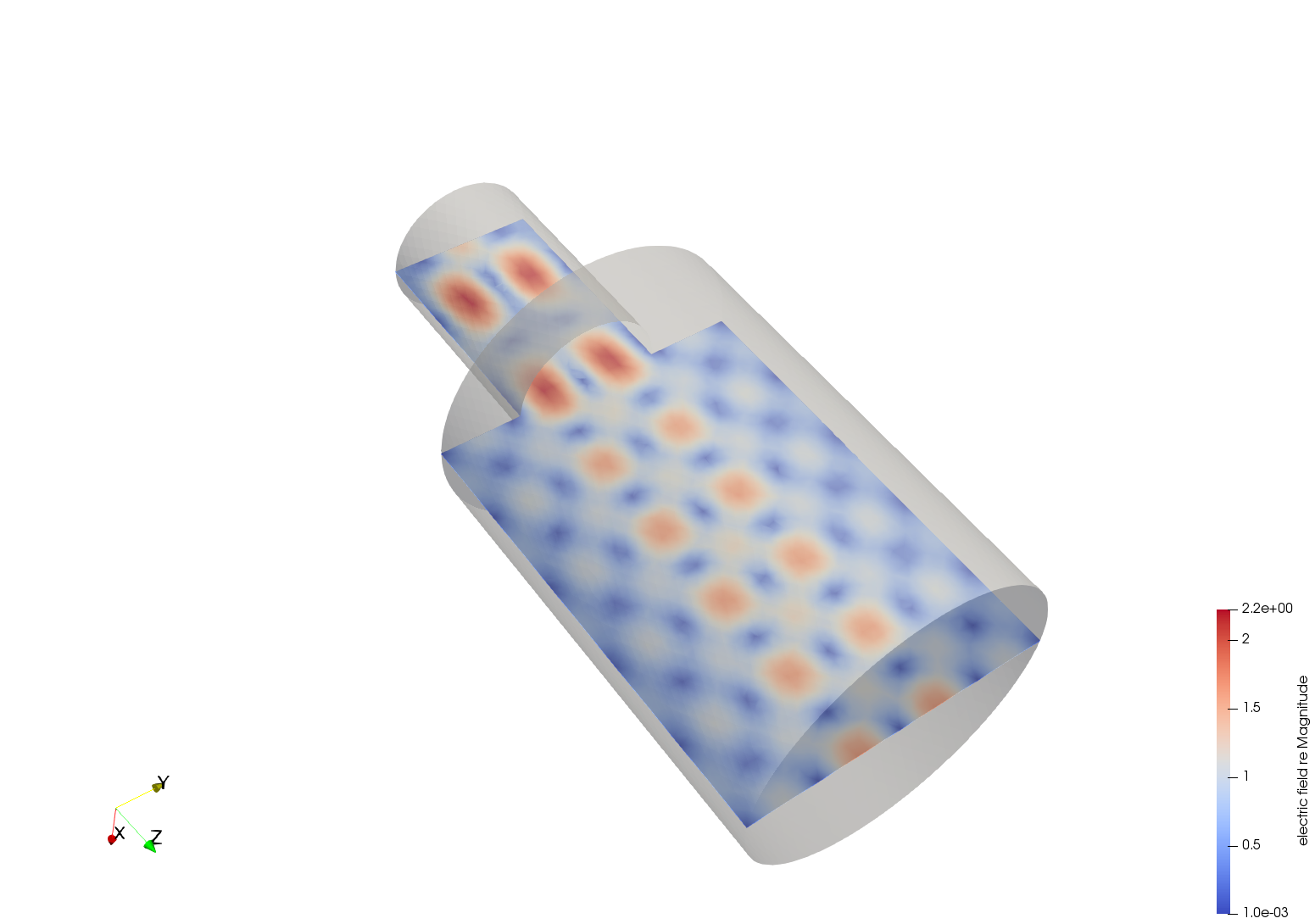 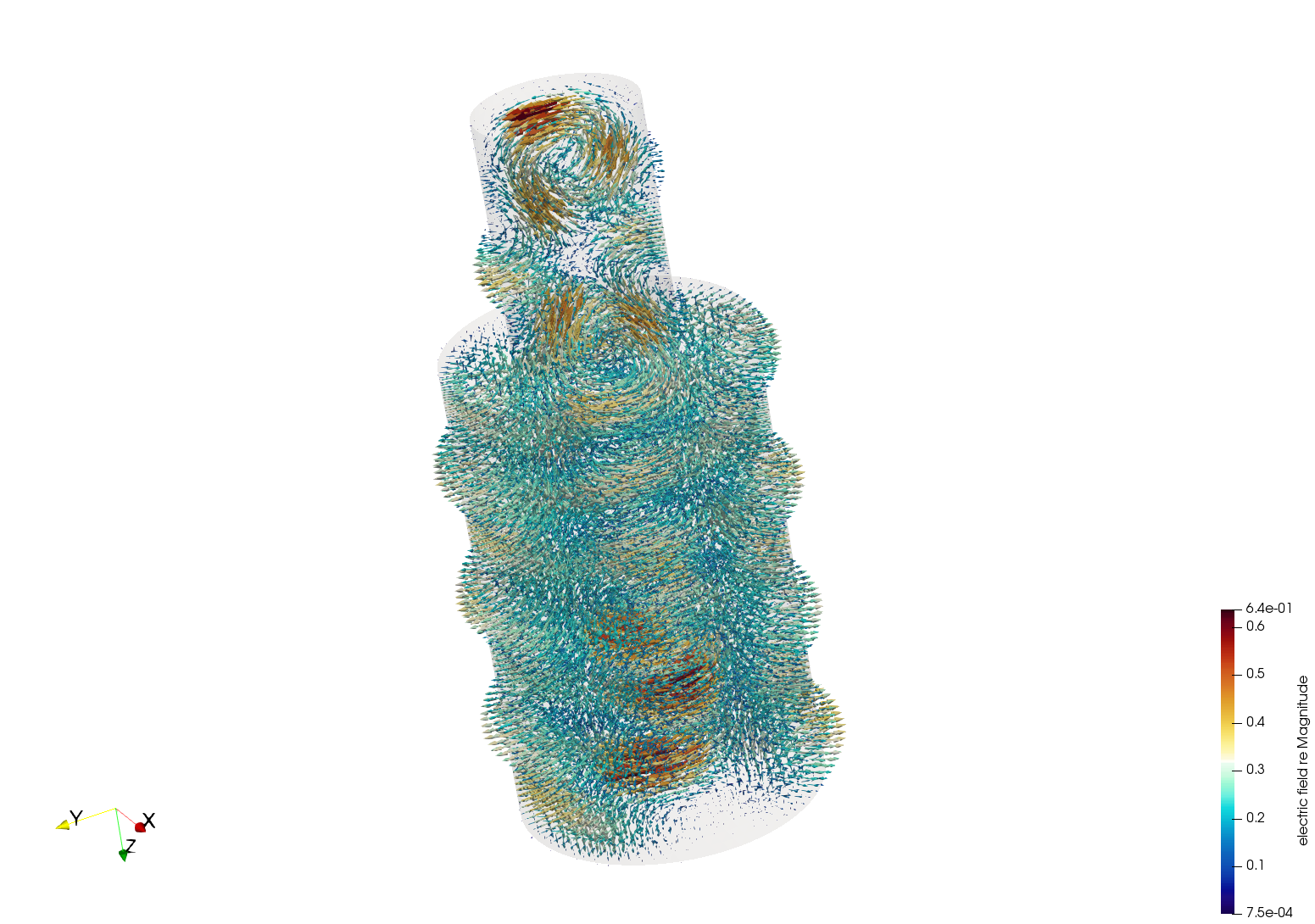 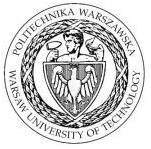 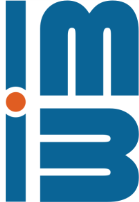 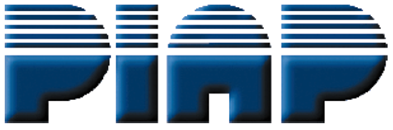 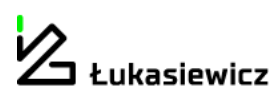 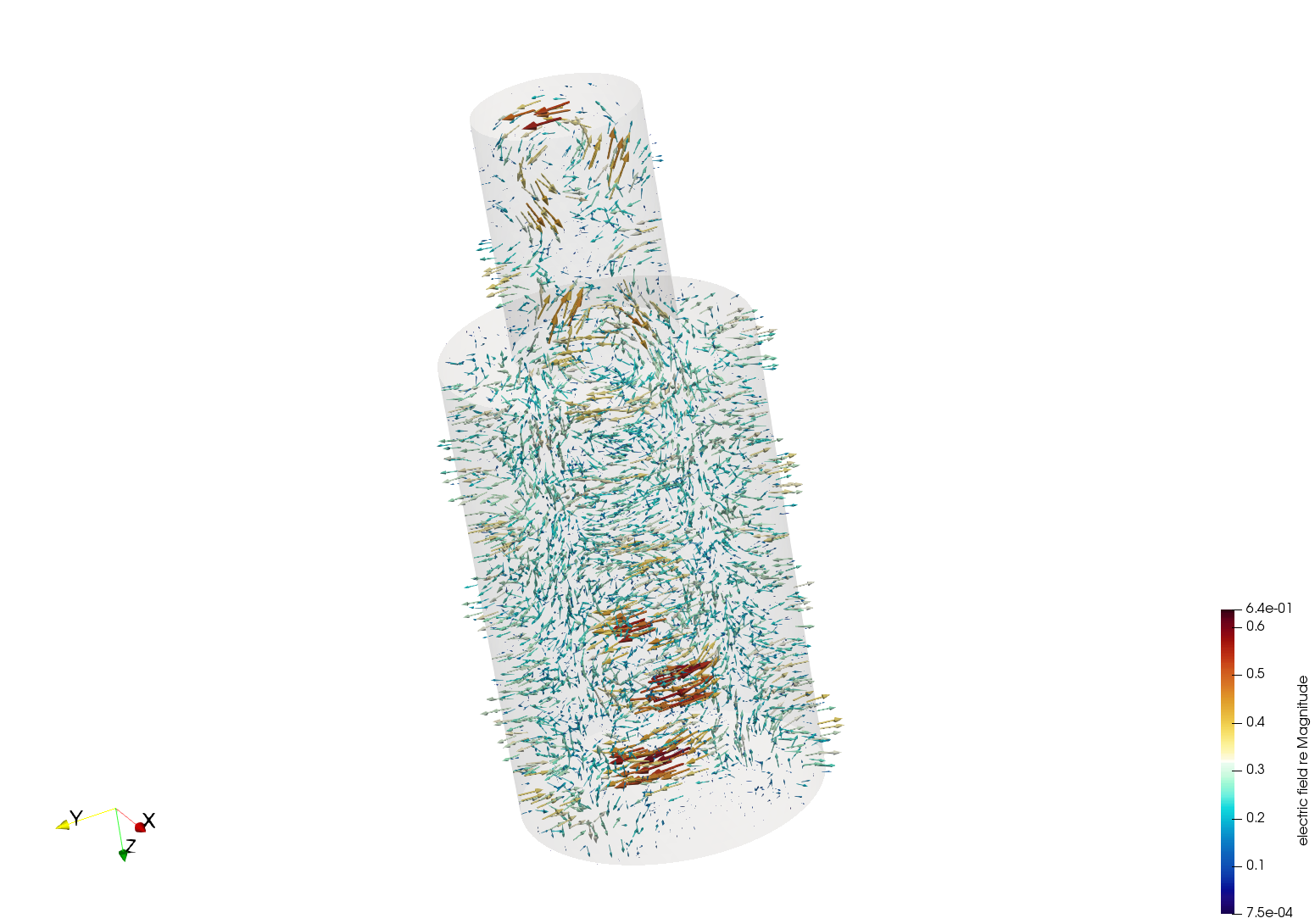 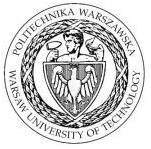 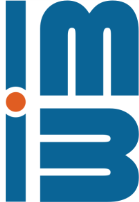 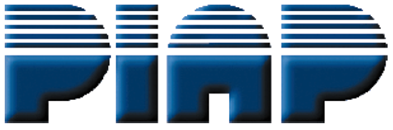 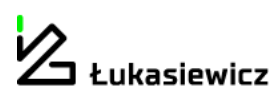 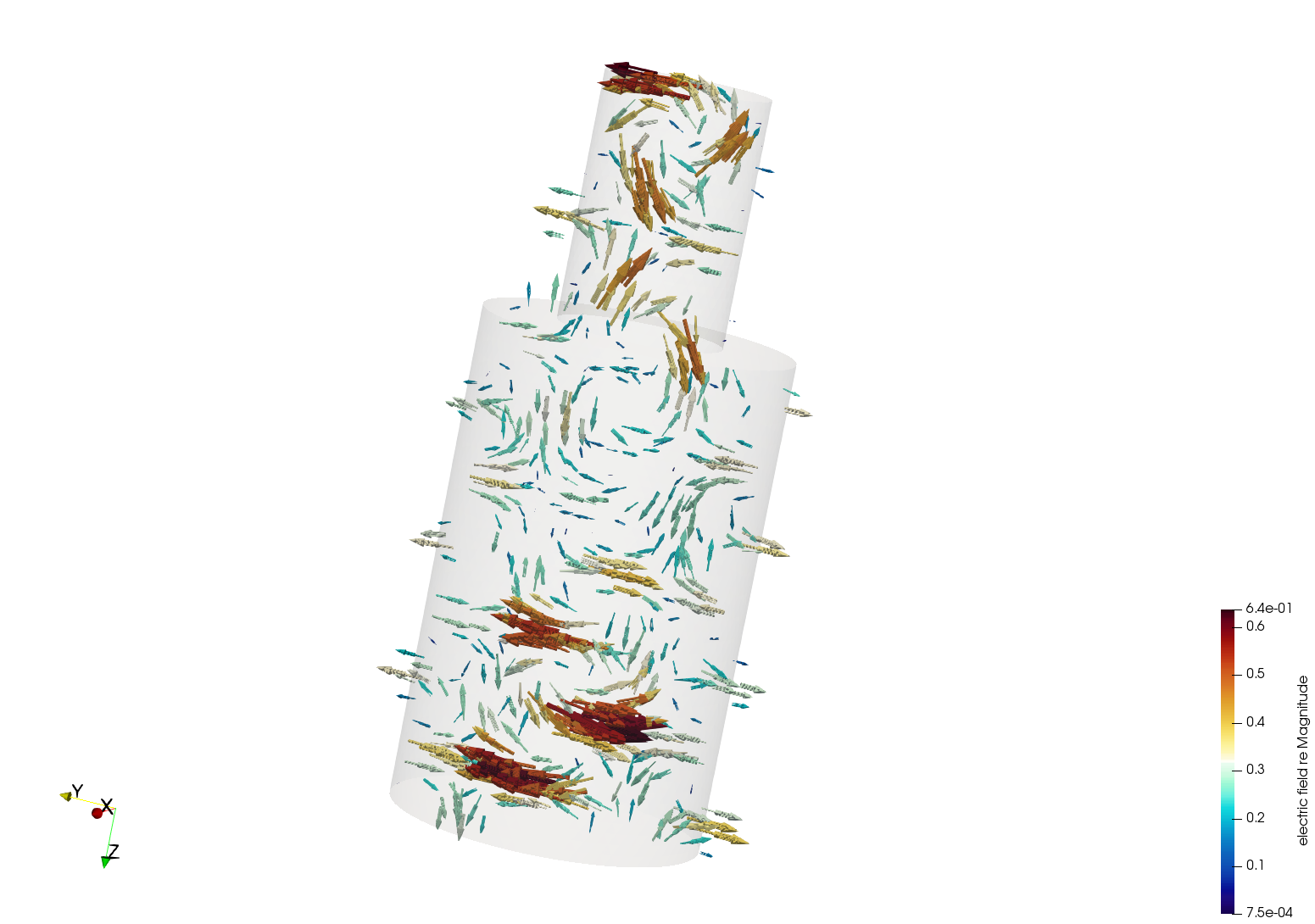 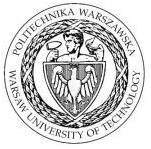 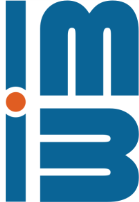 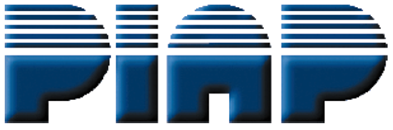 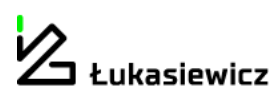 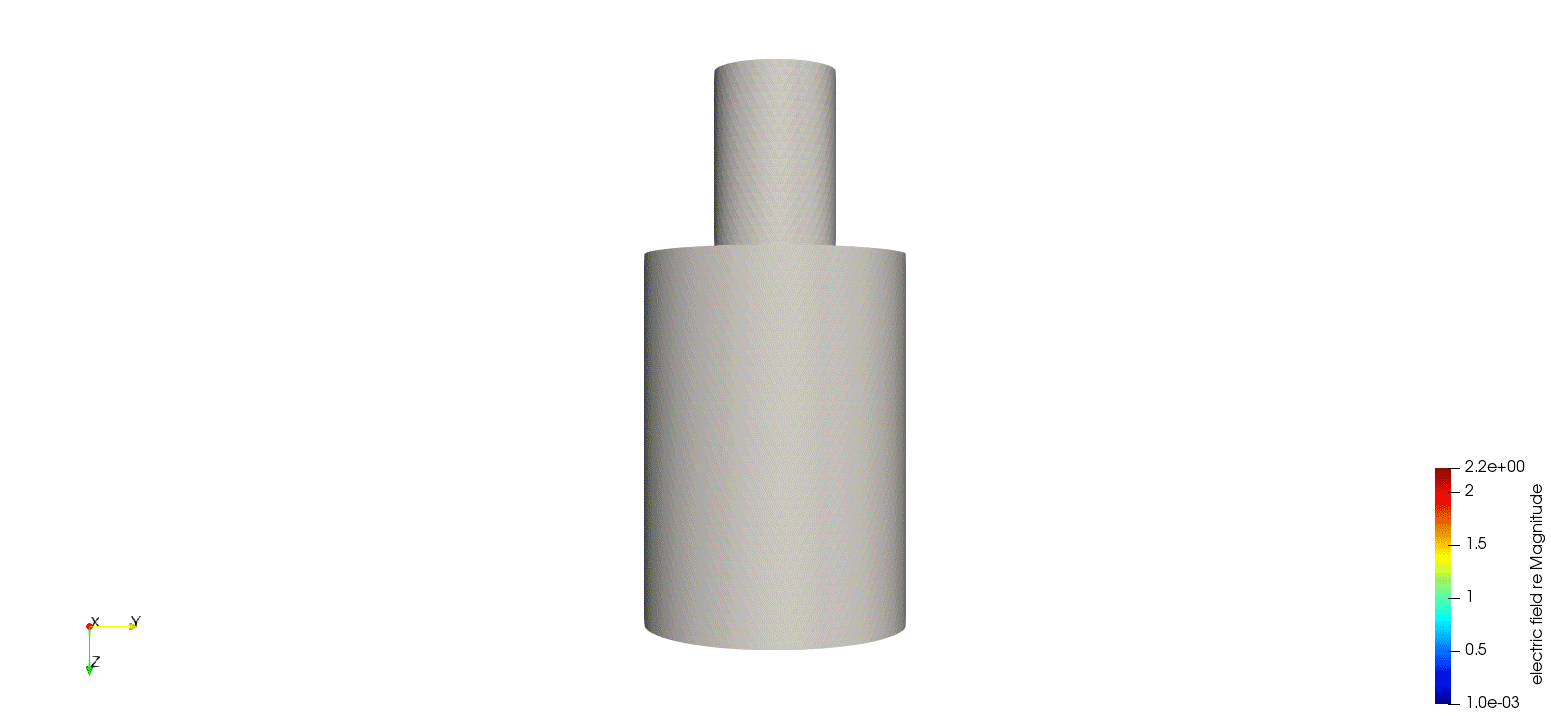 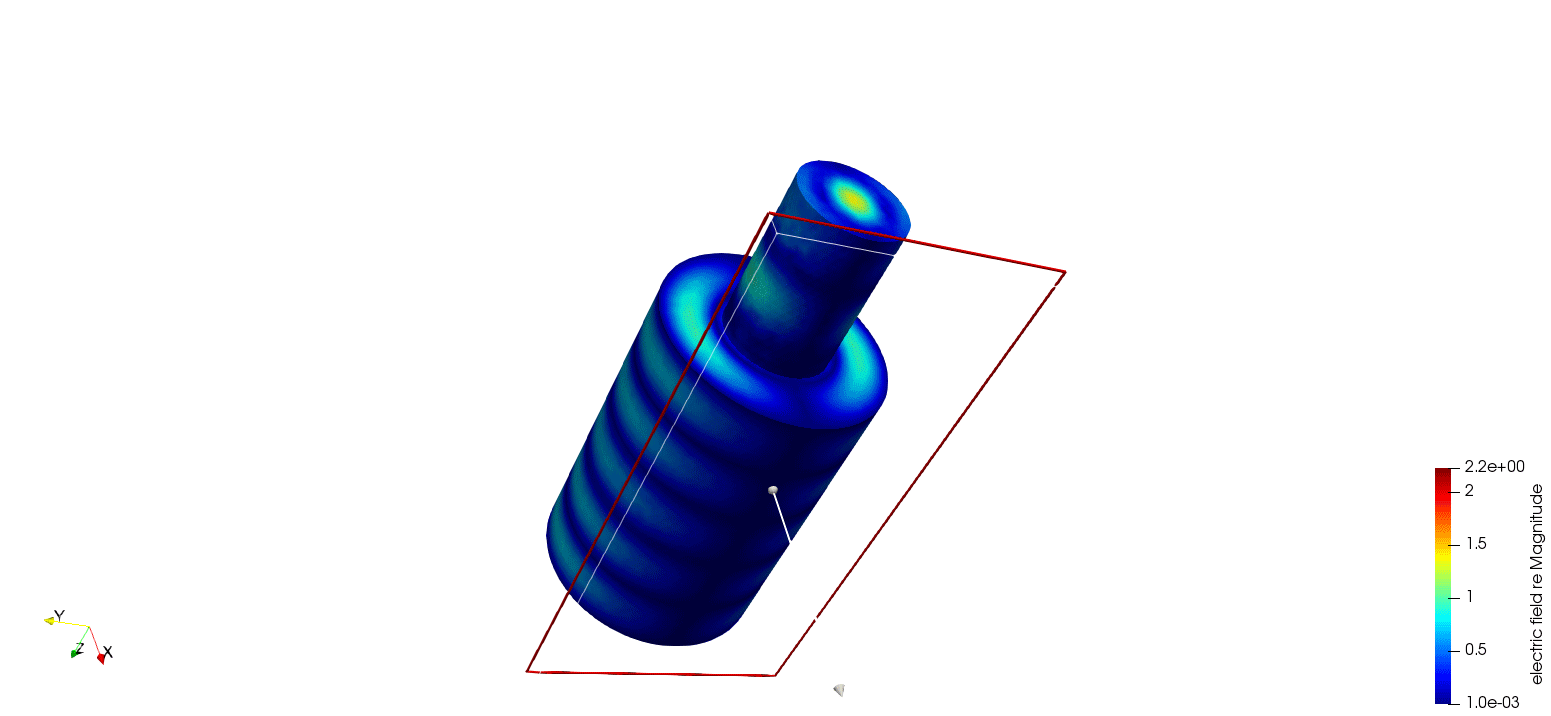 The final goal: analyse the influence of chamber dimensions on standing waves resonance
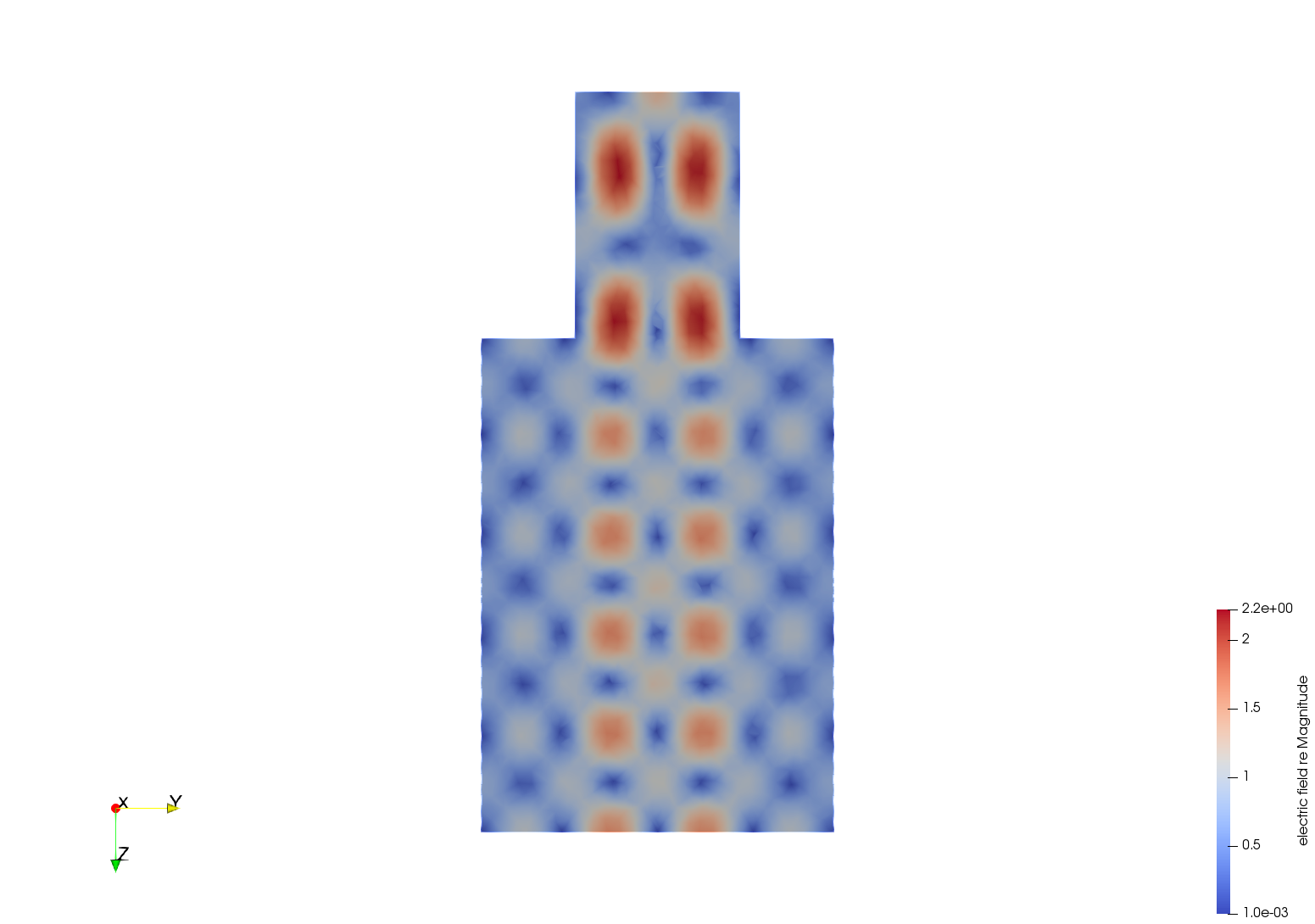 L
D
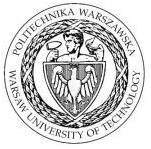 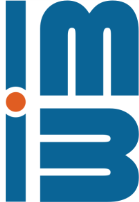 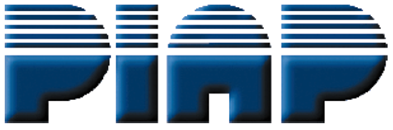 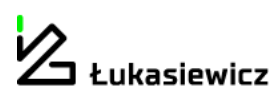 strong resonance - standinng wave
influence of the length change
weak resonance
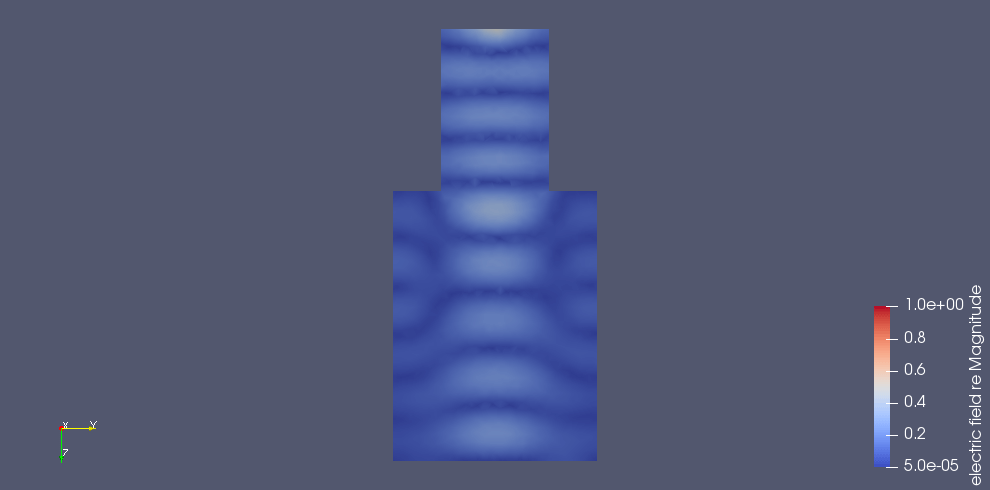 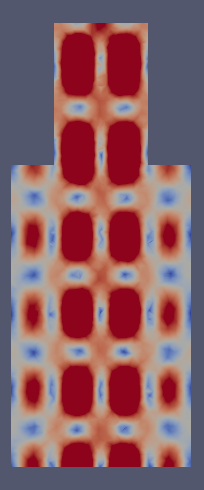 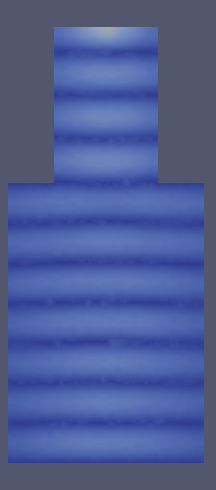 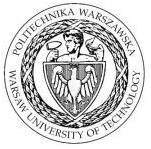 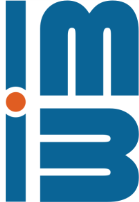 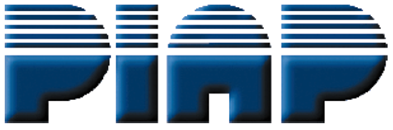 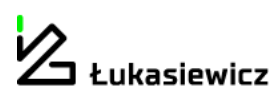 strong resonance - standinng wave
influence of the length change
weak resonance
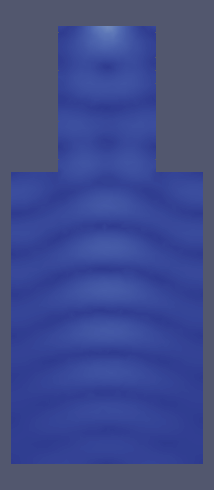 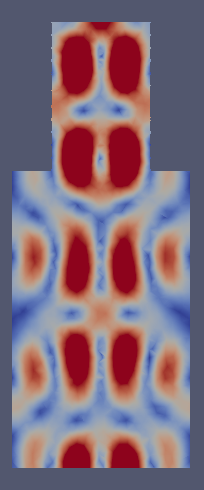 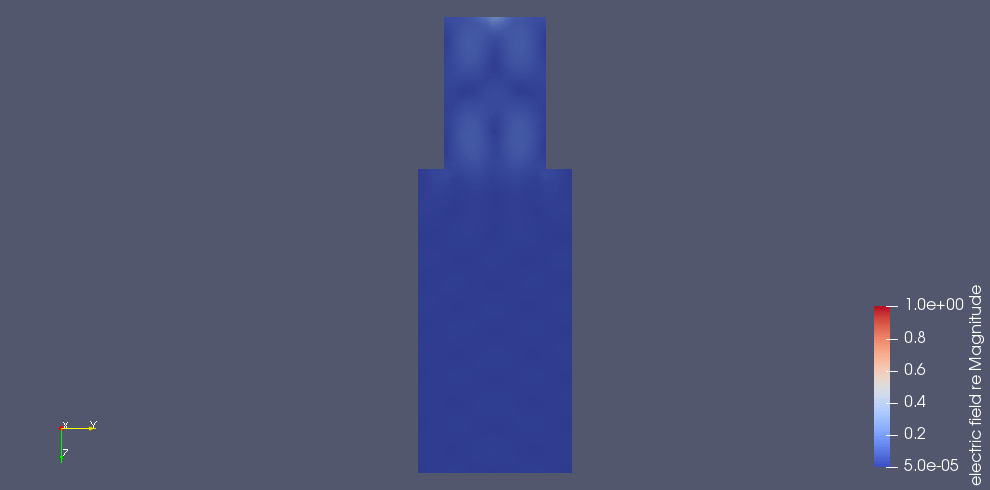 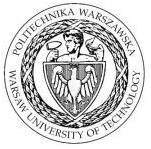 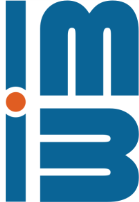 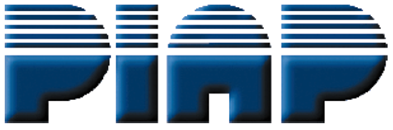 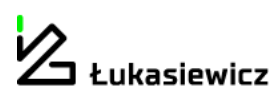 Rectangular cavity 
„Microwave oven type”
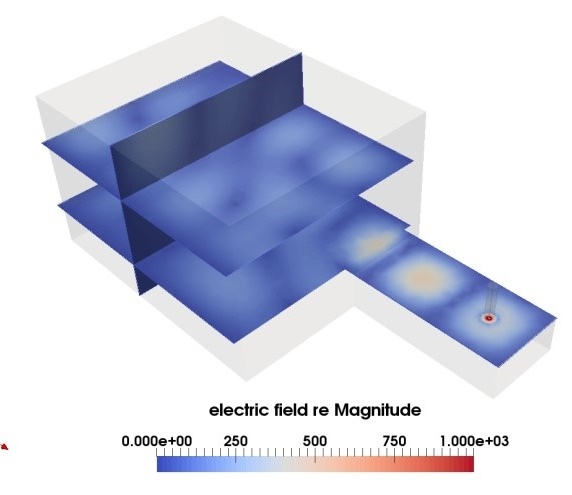 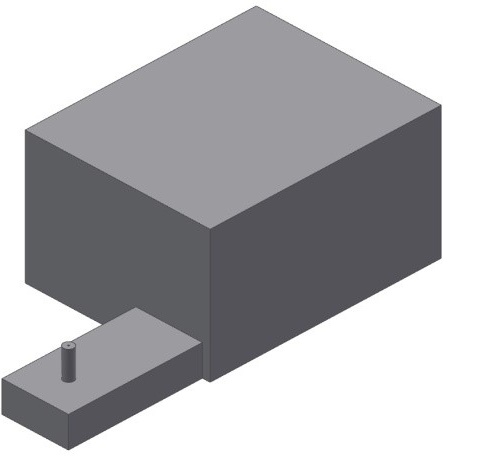 3D view of rectangular cavity model
Electric field distribution, slices, rectangular cavity
with waveguide of lenght 130.5mm
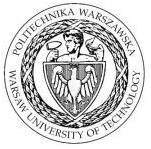 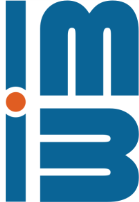 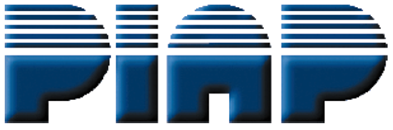 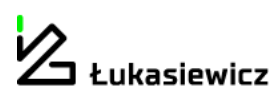 Cilindrical cavities
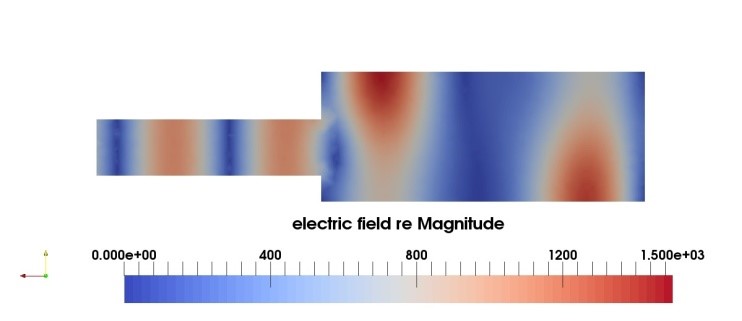 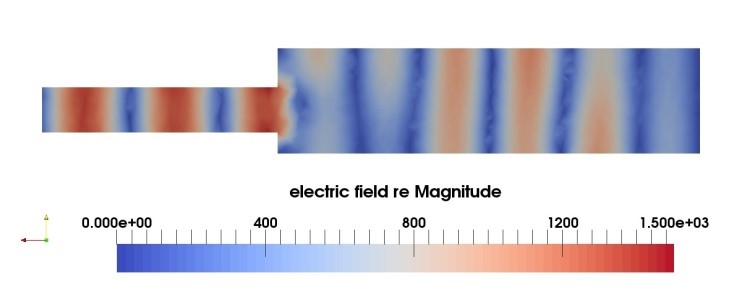 Electric field distribution, cavity of diameter 400mm
Electric field distribution, cavity of diameter 250mm
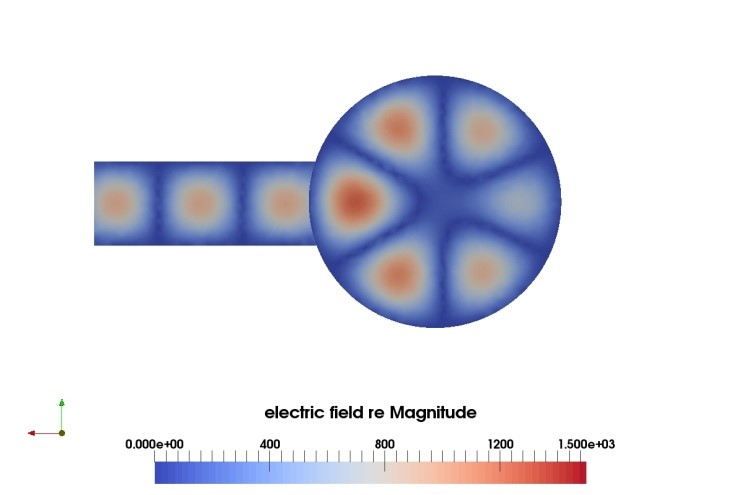 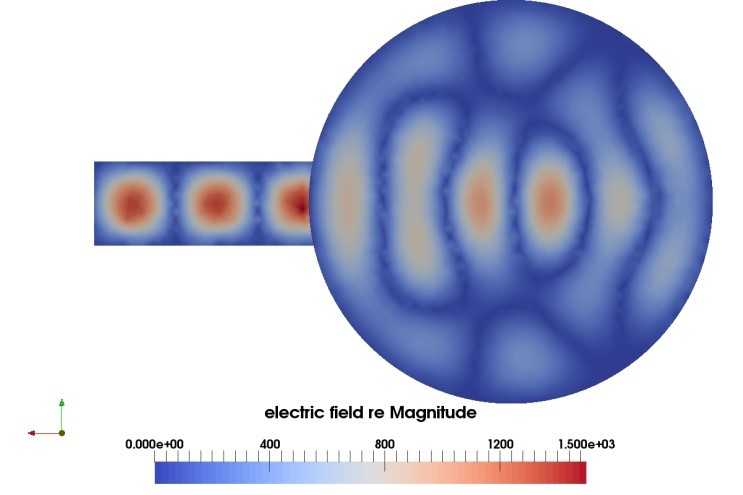 Electric field distribution, cavity of diameter 250mm
Electric field distribution, cavity of diameter 400mm
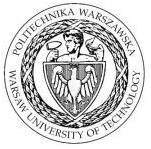 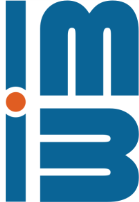 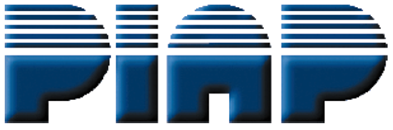 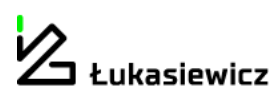 Why do we do this?
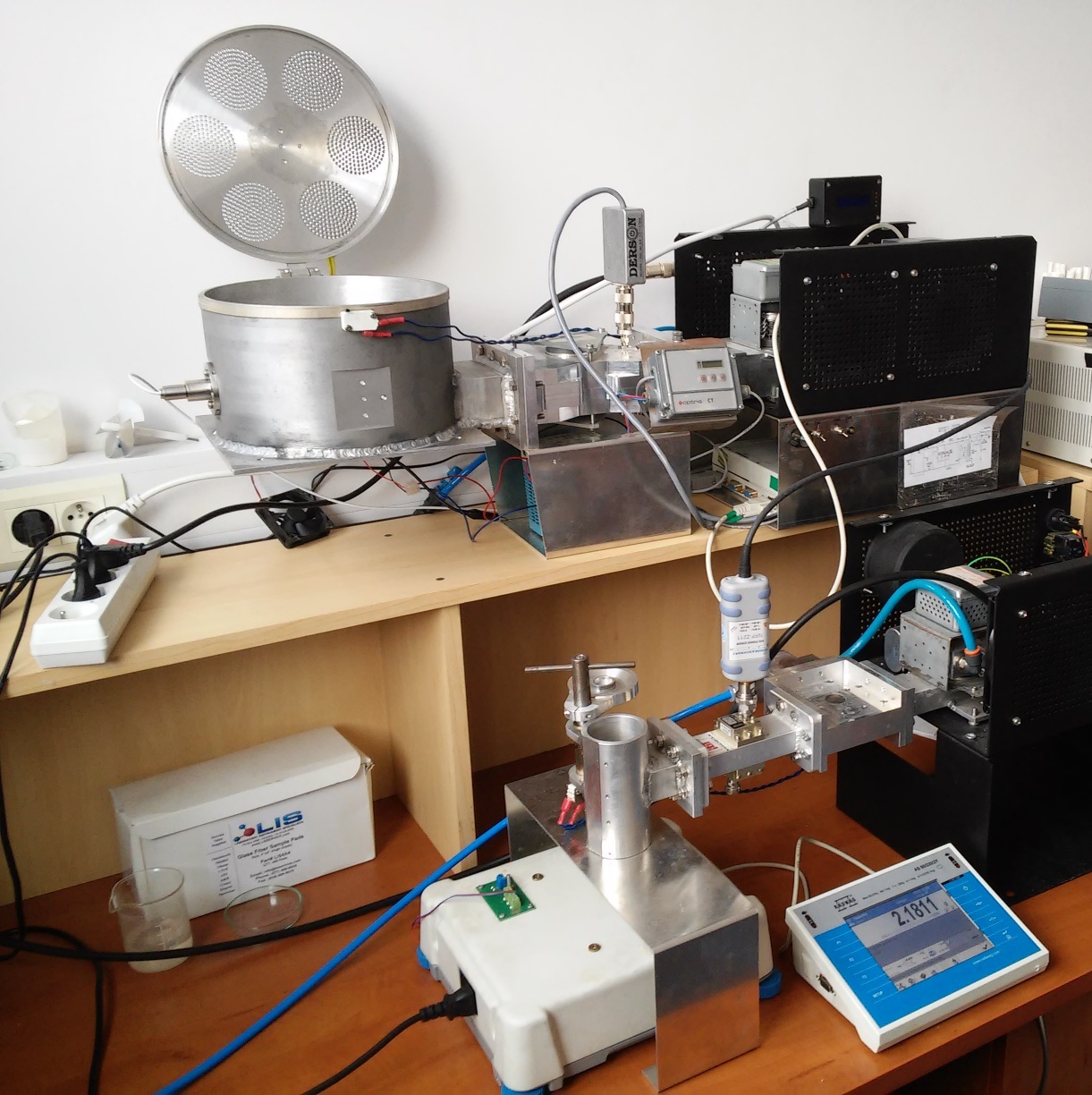 Resonant cavities
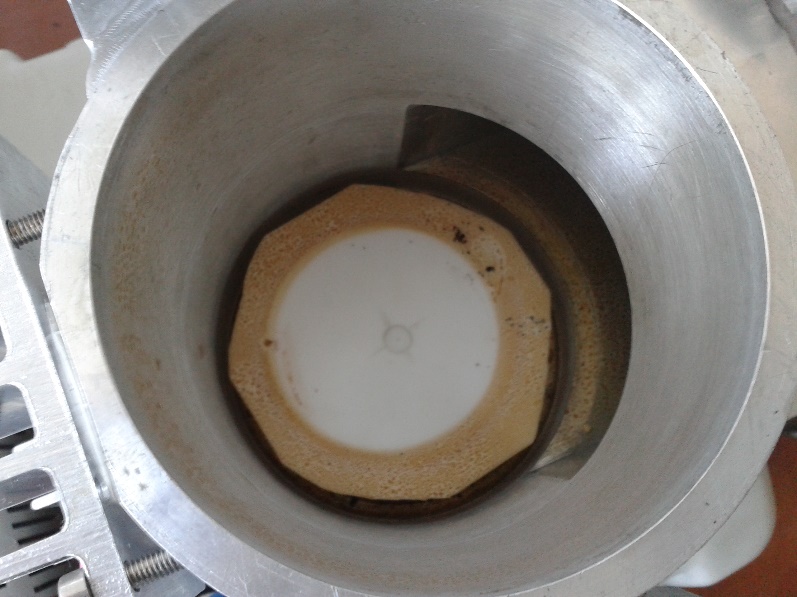 Interior of the cavitity
with sample holder
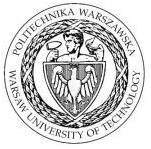 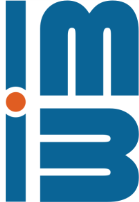 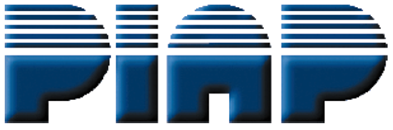 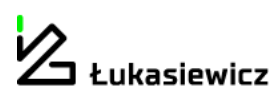 Prototype of microwave dryier
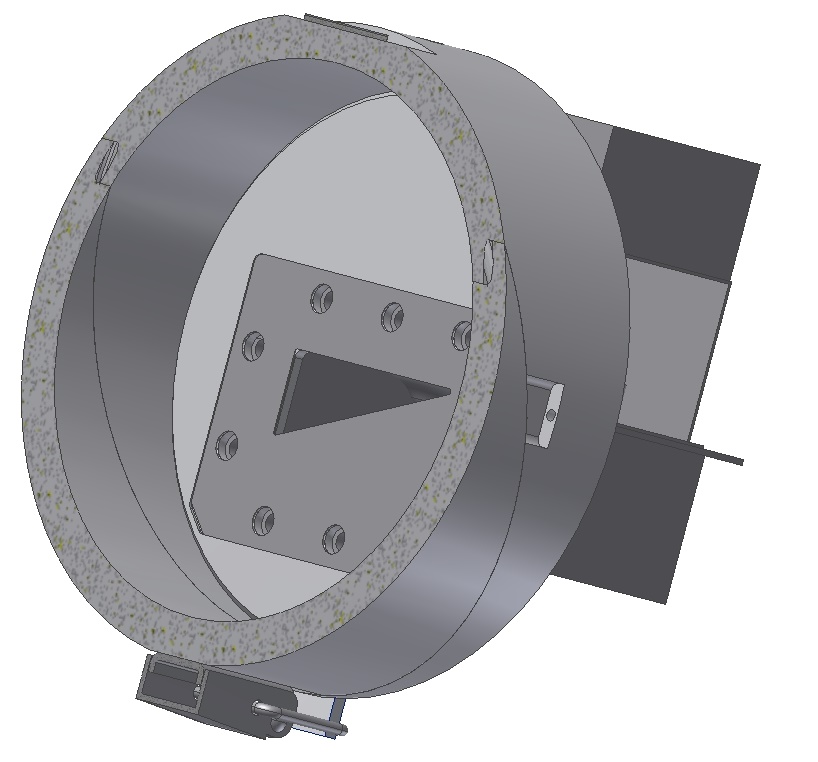 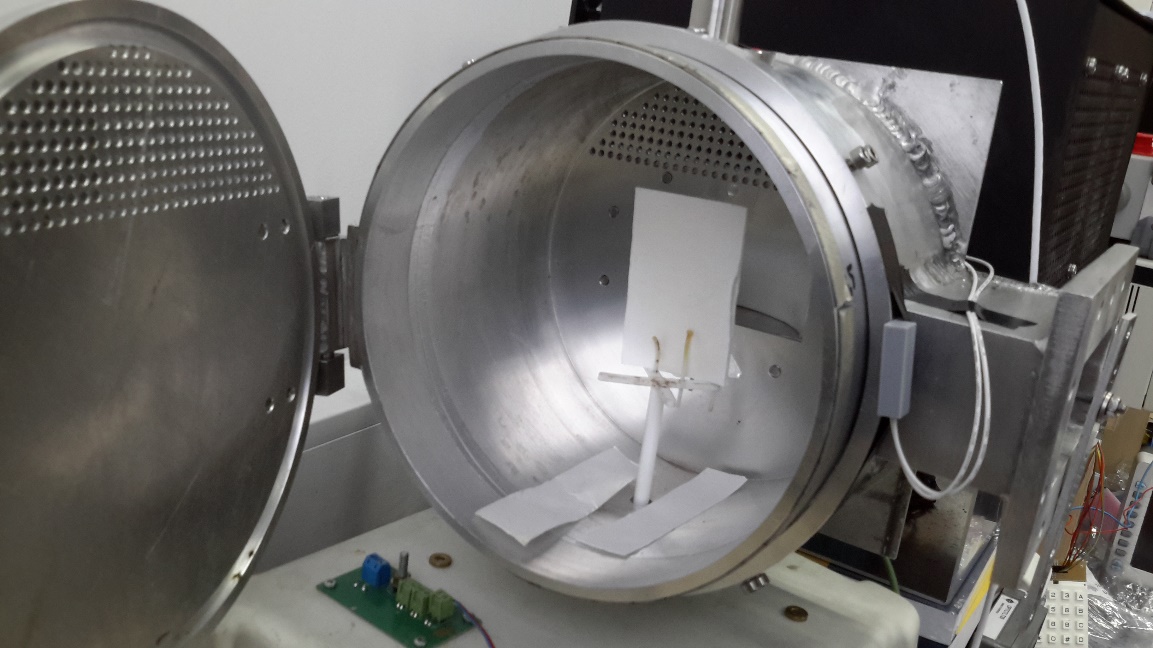 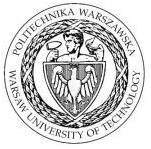 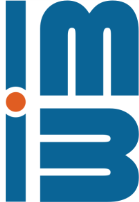 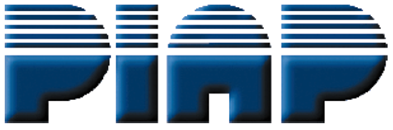 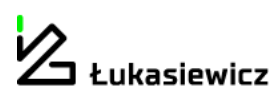 Prototype of microwave dryier
and the final product
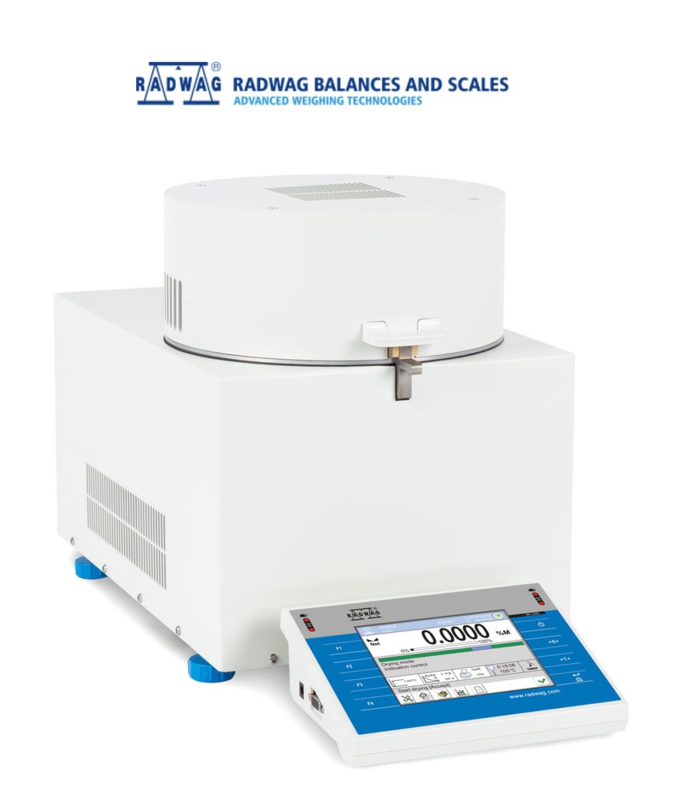 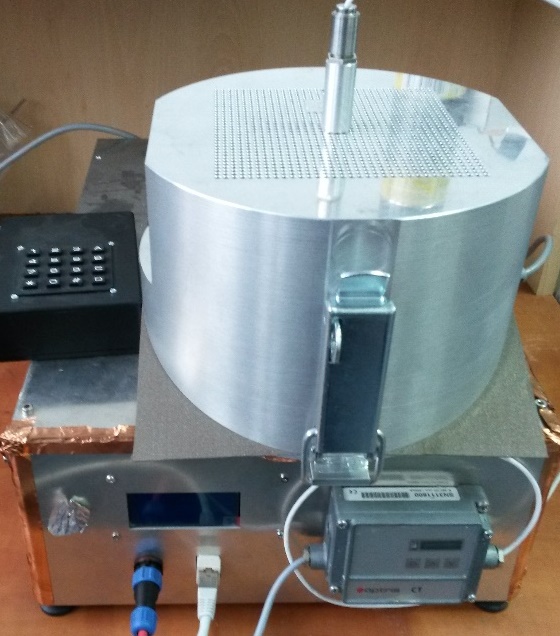 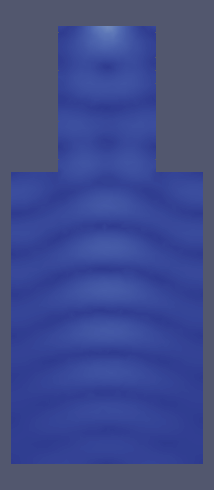 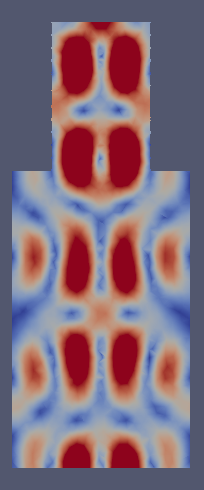 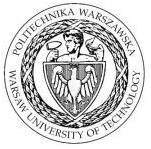 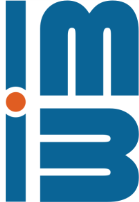 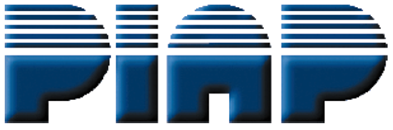 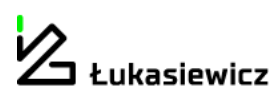 Summary:

Microwave module for ELMER FEM is radical innovation.It changed the world and the market of microwave modelling.

Microwave module for ELMER FEM enabled small and medium companies (like RADWAG) to participate in global market ofhigh-tech products.

ELMER FEM is very flexible and easy to integrate in larger systems.
It is perfect environment for scientific research – but this is another story.
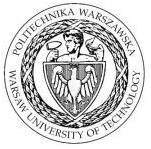 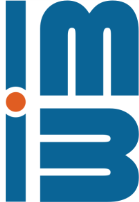 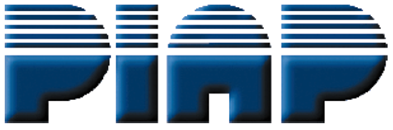 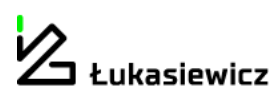 Thank you very much for your attention.